Великие музеи
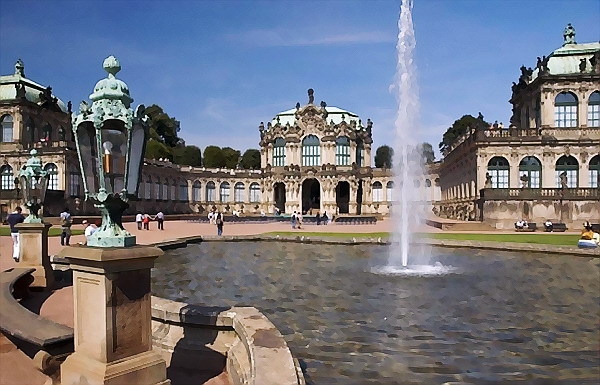 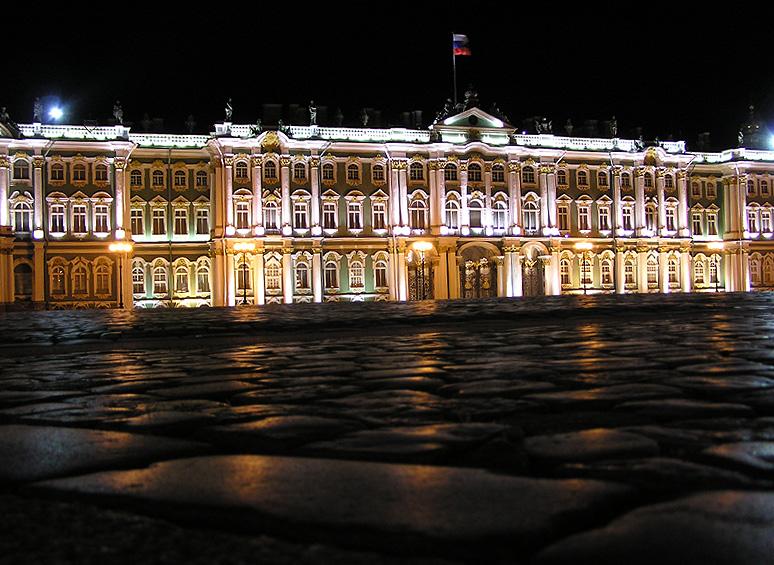 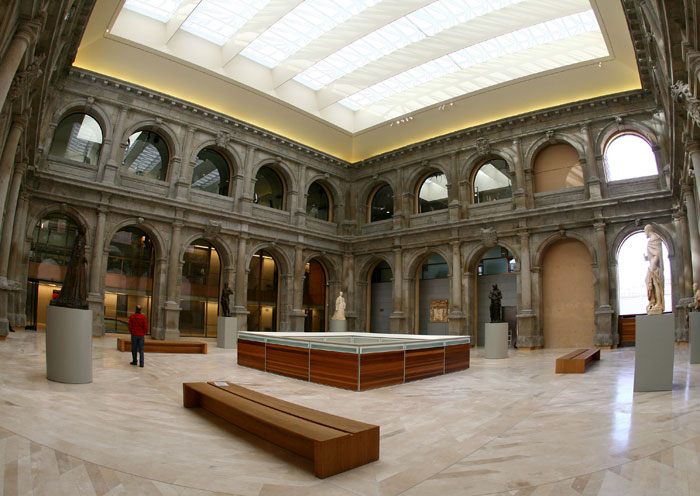 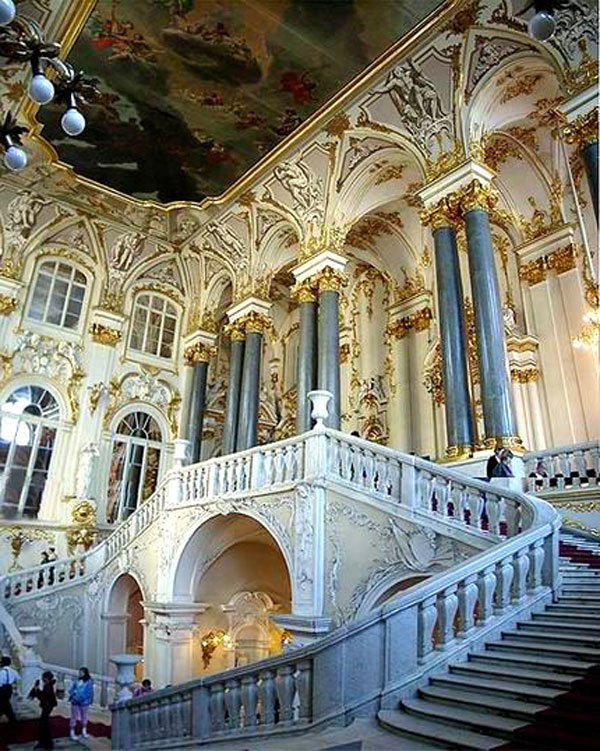 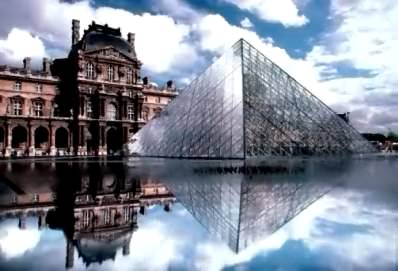 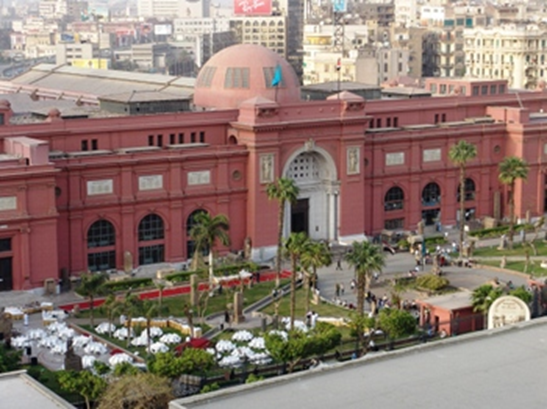 Лувр (фр. Musée du Louvre) — один из крупнейших и самый популярный    музей мира (9 720 260 посетителей в 2012 году, третий в мире по занимаемой площади: 160 106 квадратных метров, из которых на 58 470 располагаются экспозиции). Музей расположен в центре Парижа, на правом берегу Сены, на улице Риволи, в 1-м округе столицы.
Здание музея — старинный королевский дворец (Palais du Louvre). Конная статуя Людовика XIV обозначает точку начала так называемой исторической оси Парижа, но дворец не выровнен по ней.
Лувр — один из старейших музеев с богатой историей коллекционирования художественных и исторических реликвий Франции, начиная со времён династии Капетингов и до наших дней.
В Лувре собиралось всё, этот музей можно назвать универсальным. Его коллекции покрывают огромные географические и временные пространства: от западной Европы до Ирана через Грецию, Египет и Ближний Восток; с античности до 1848 года. Европейское искусство новейшего периода времени — с 1848 года и до наших дней — представлено в Музее Орсе и Центре Жоржа Помпиду, а азиатское выставляется в музее Guimet. Искусство Африки, Америки и Океании экспонируется в музее набережной Бранли.
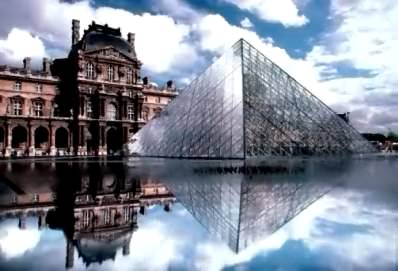 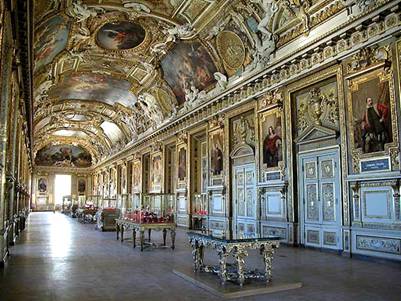 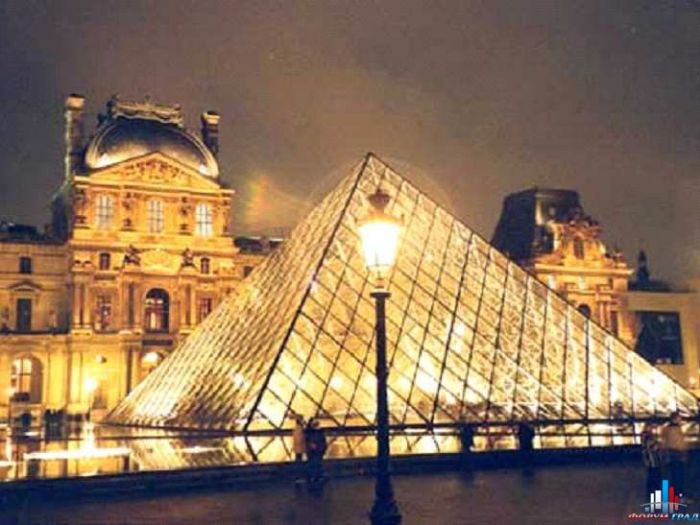 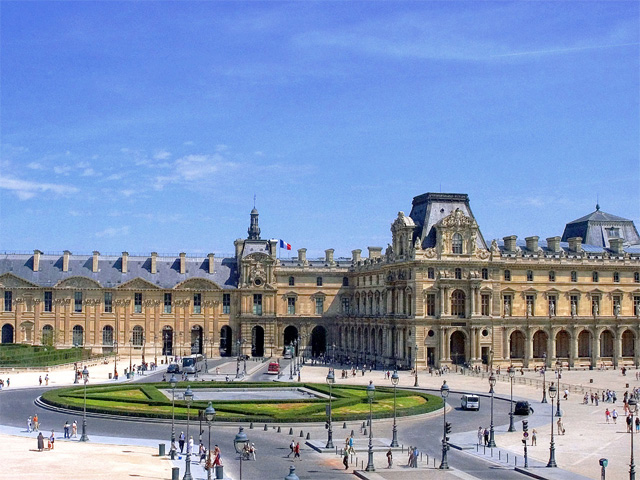 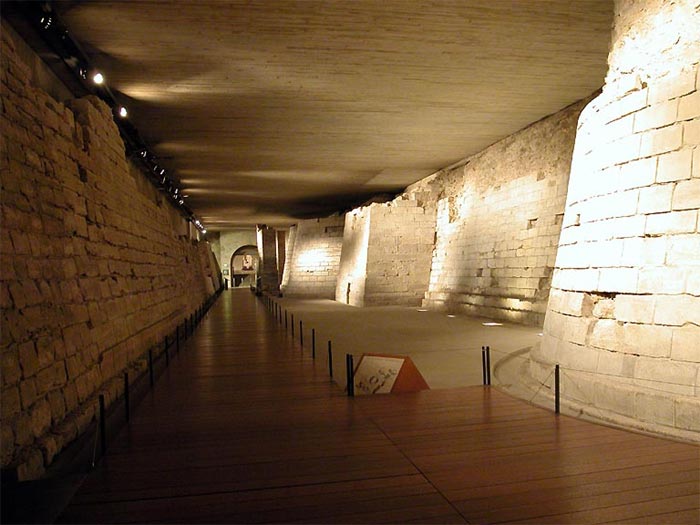 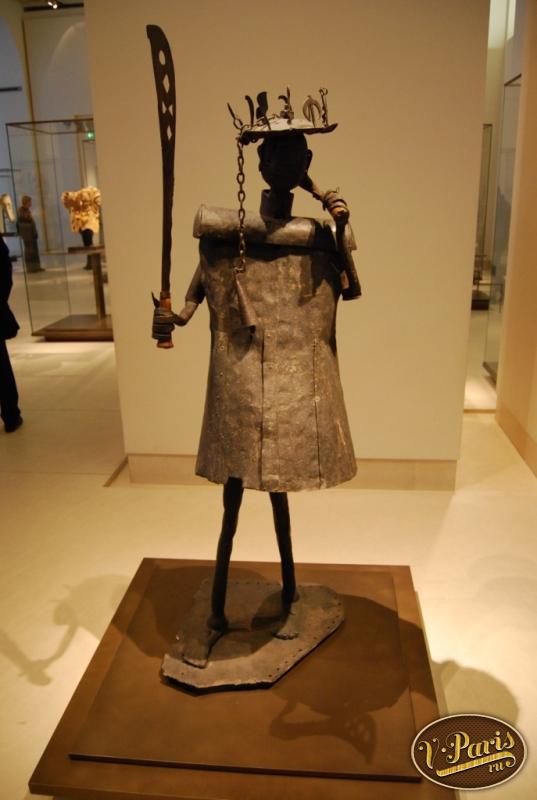 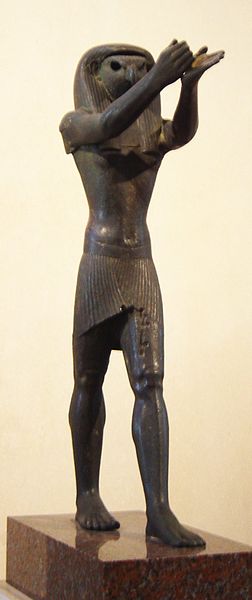 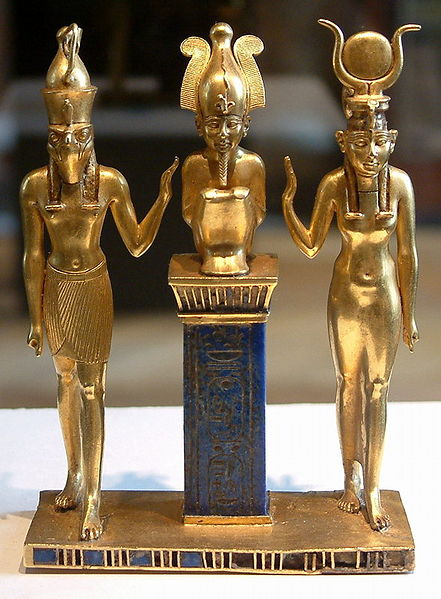 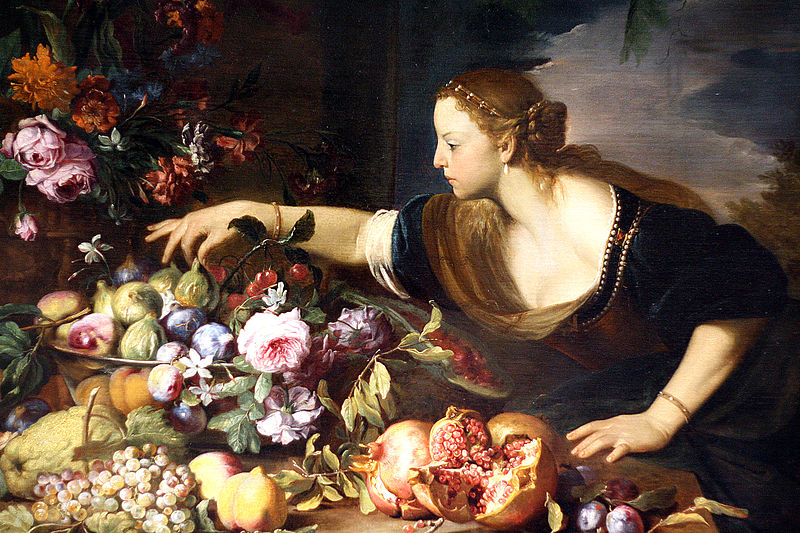 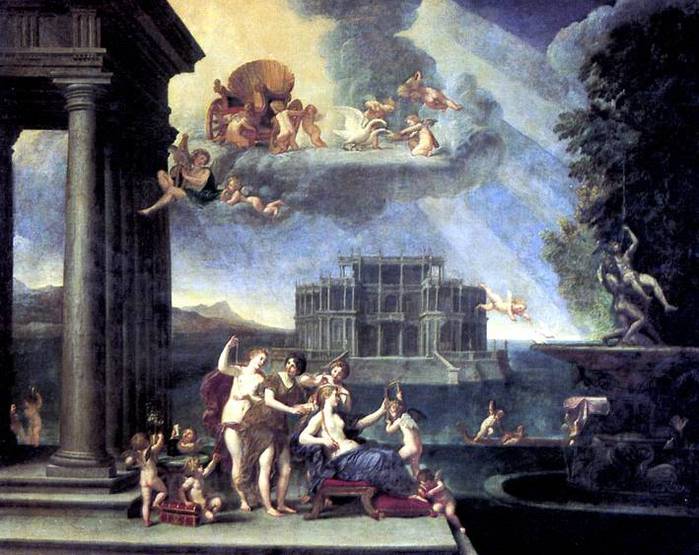 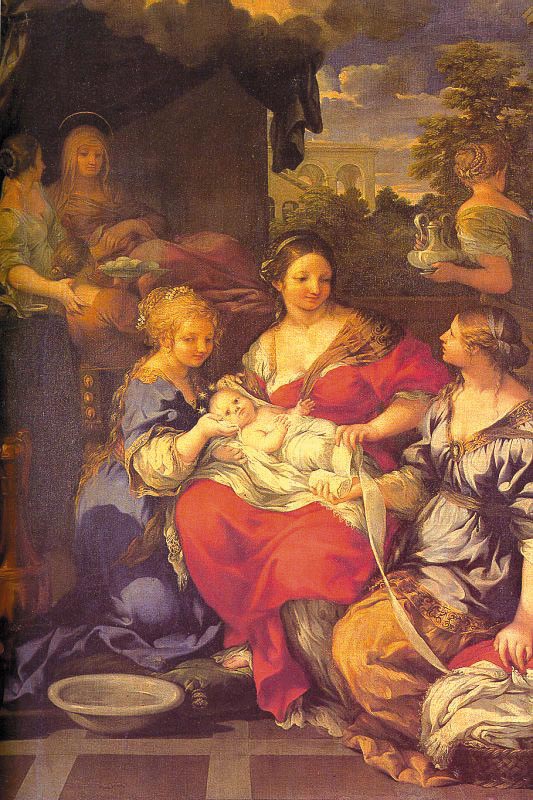 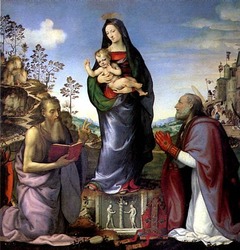 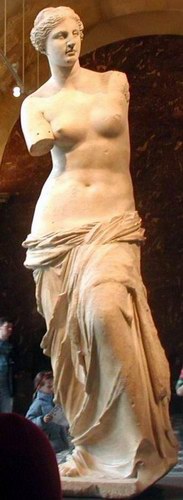 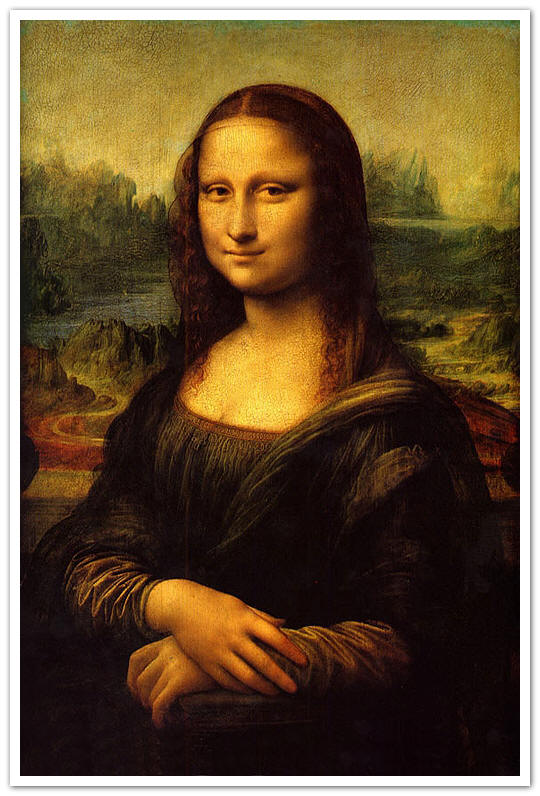 Галерея старых мастеров (нем. Gemäldegalerie Alte Meister) в Дрездене (или просто Дрезденская галерея) — исключительное по качеству собрание из приблизительно 750 картин старых мастеров, приобретённых в XVIII веке саксонскими правителями из альбертинской линии Веттинов. Ныне входит в состав Государственных художественных собраний Дрездена
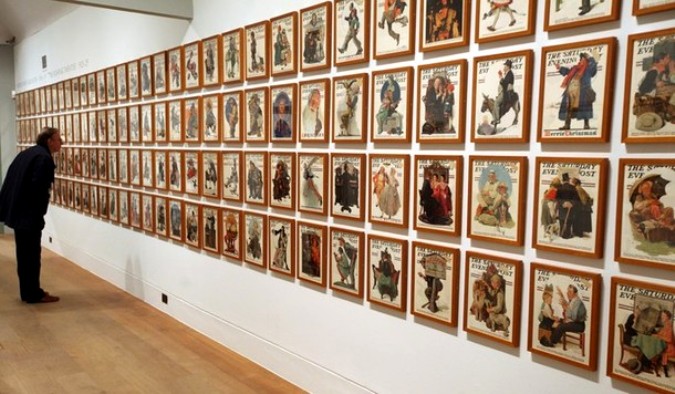 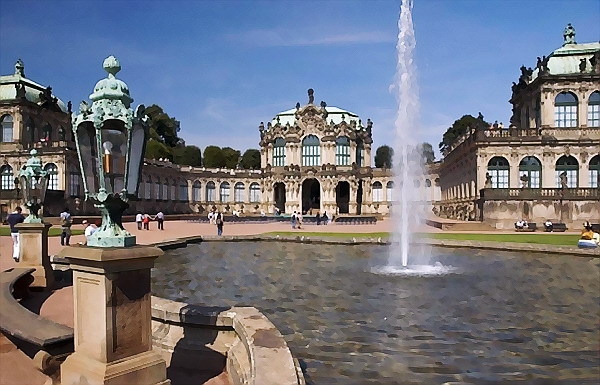 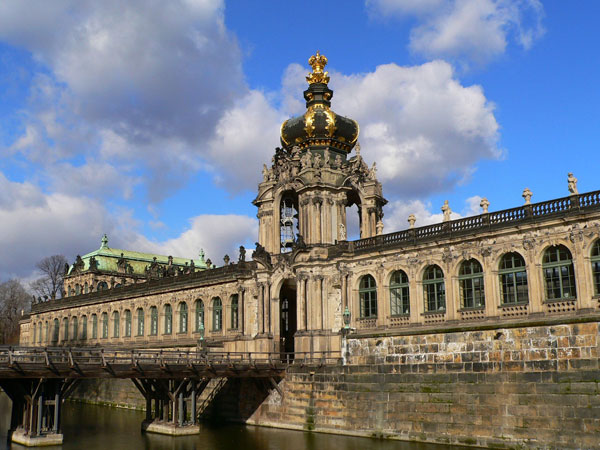 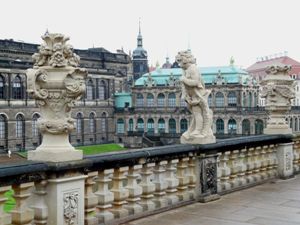 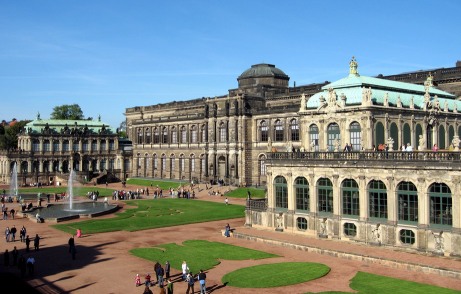 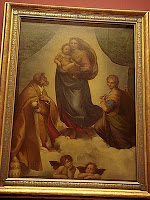 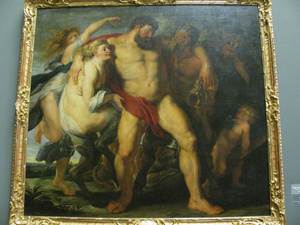 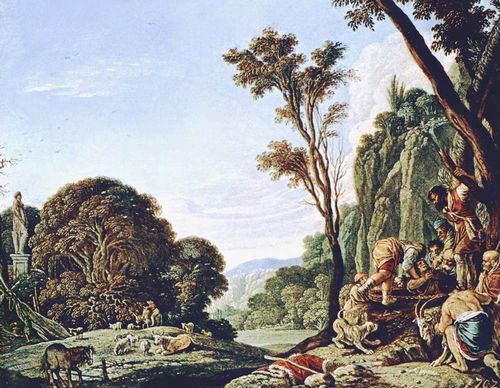 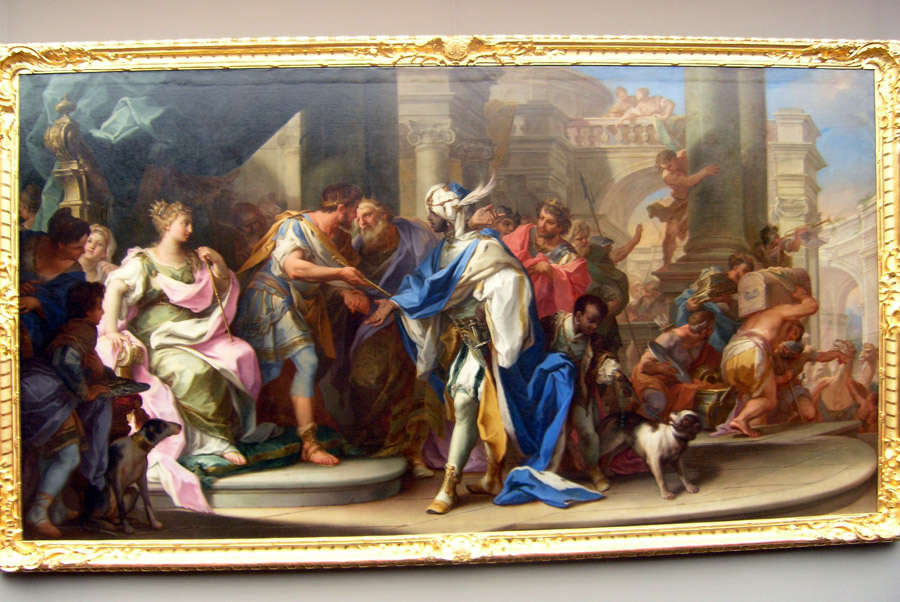 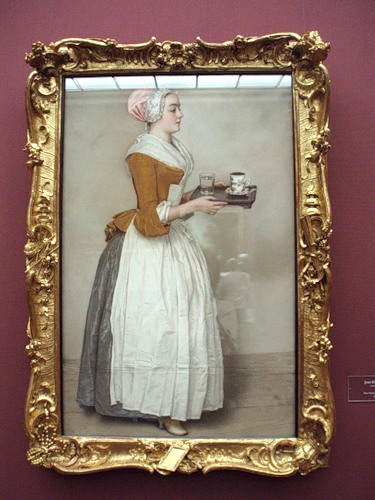 Египетский музей или Каирский музей находится в Каире, столице Египта, и является самым большим в мире хранилищем предметов древнеегипетского искусства. Его коллекция насчитывает около 120 тысяч экспонатов всех исторических периодов древнего Египта. Здание музея, расположенного в центре города на площади Тахрир, было построено в 1900 году в неоклассическом стиле по проекту французского архитектора Марселя Дюнона. Открытие музея состоялось в 1902 году.
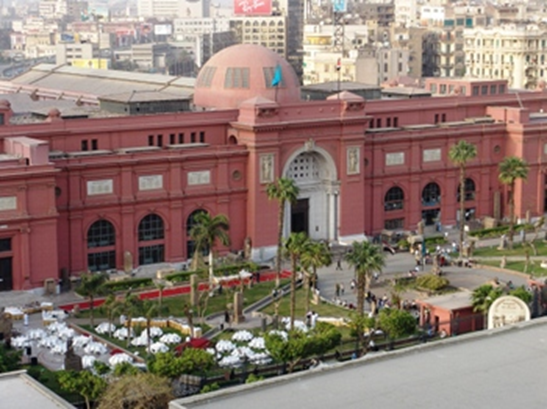 Главный вход в музей
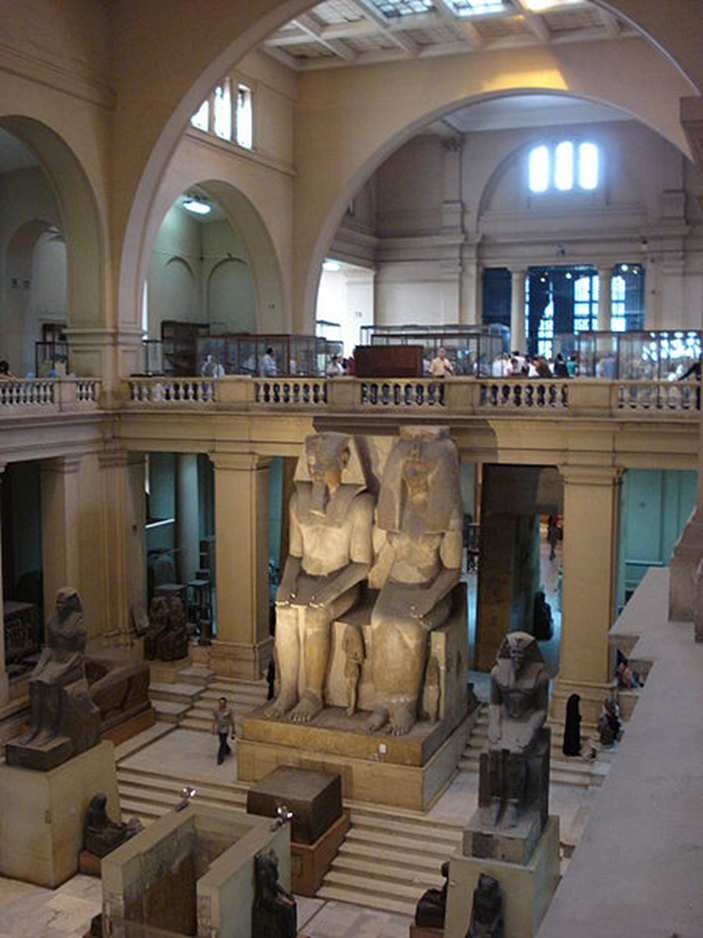 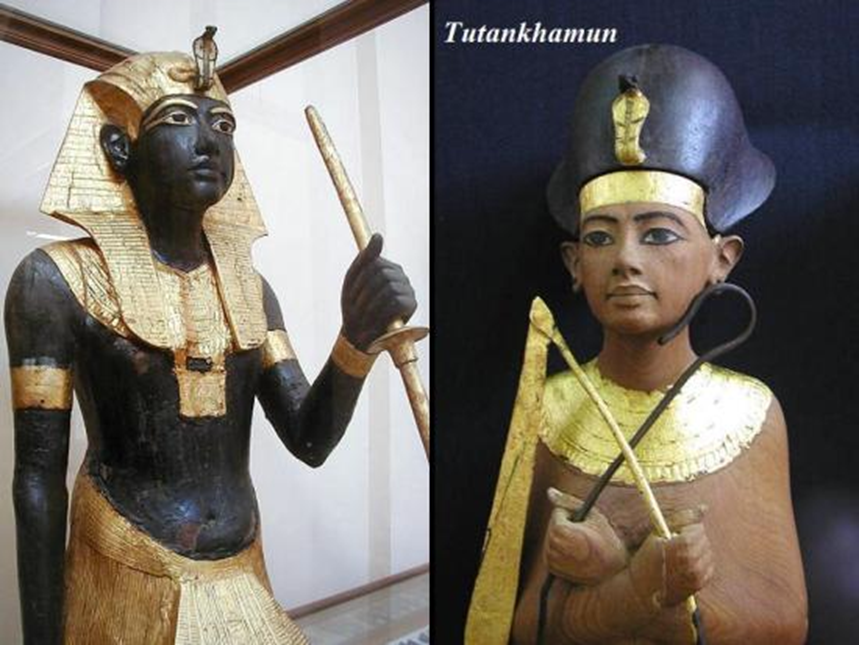 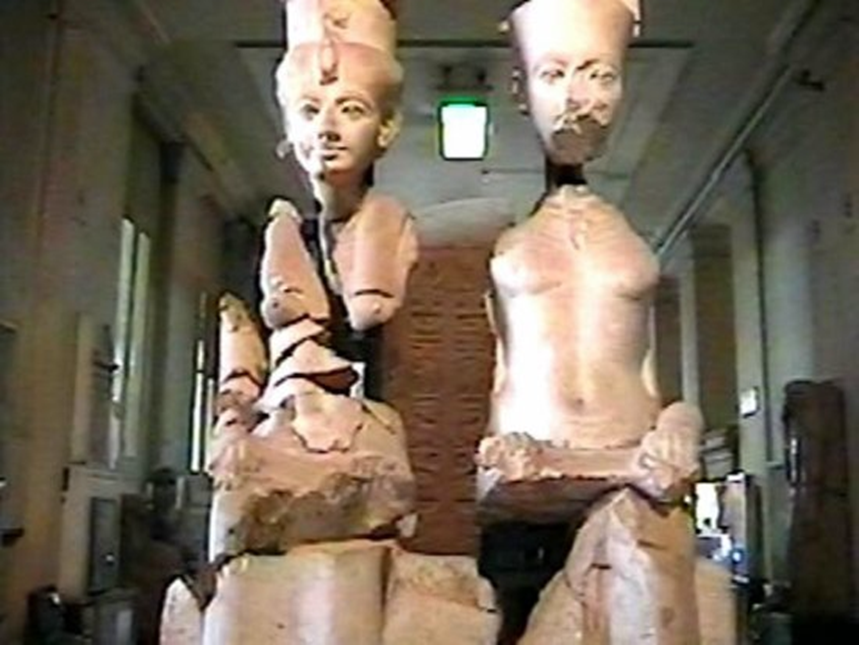 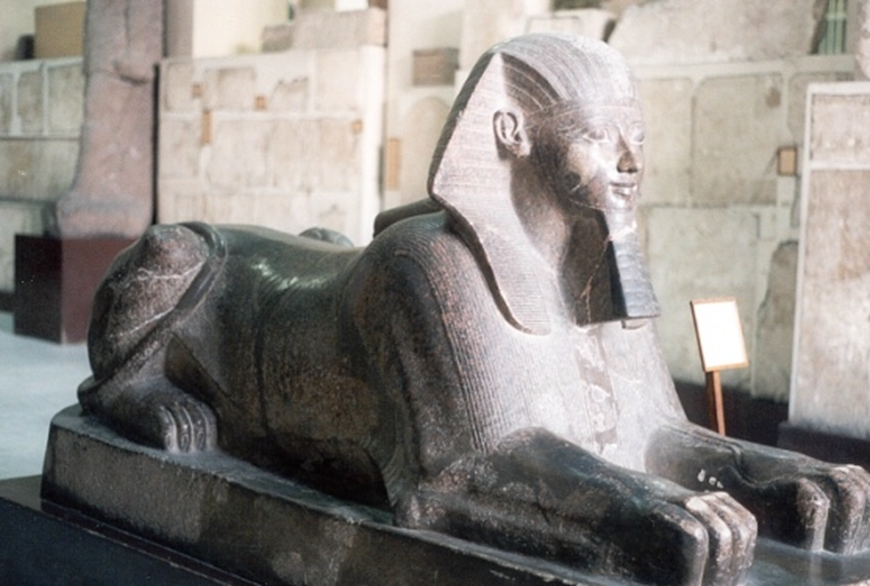 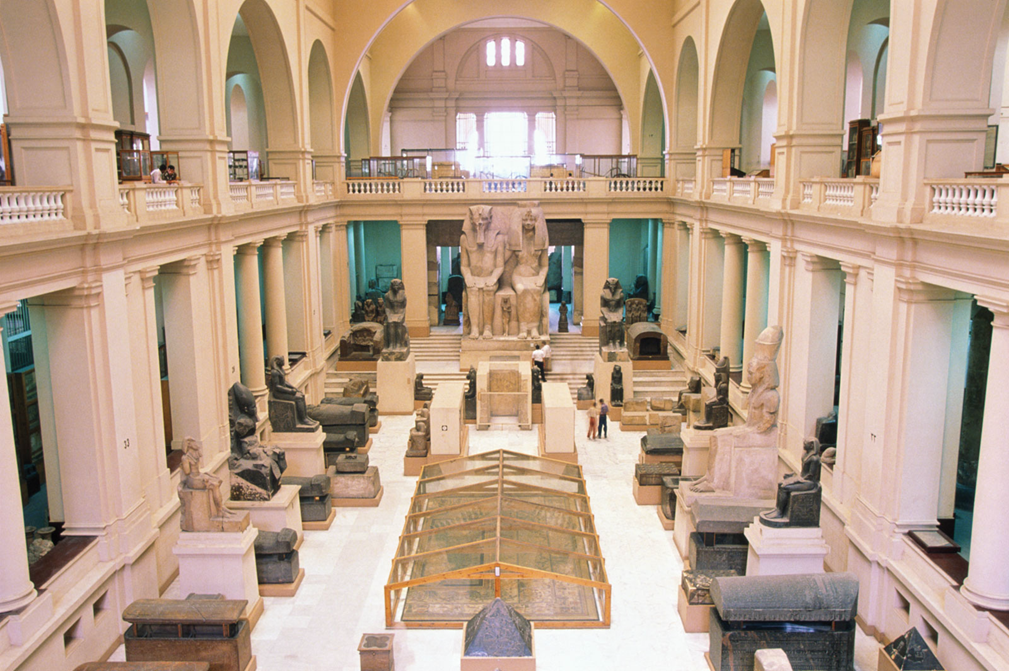 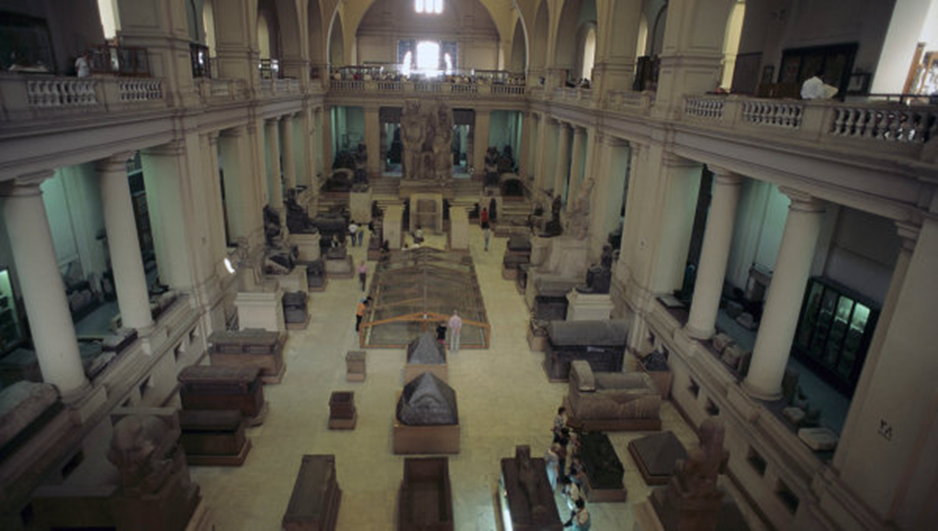 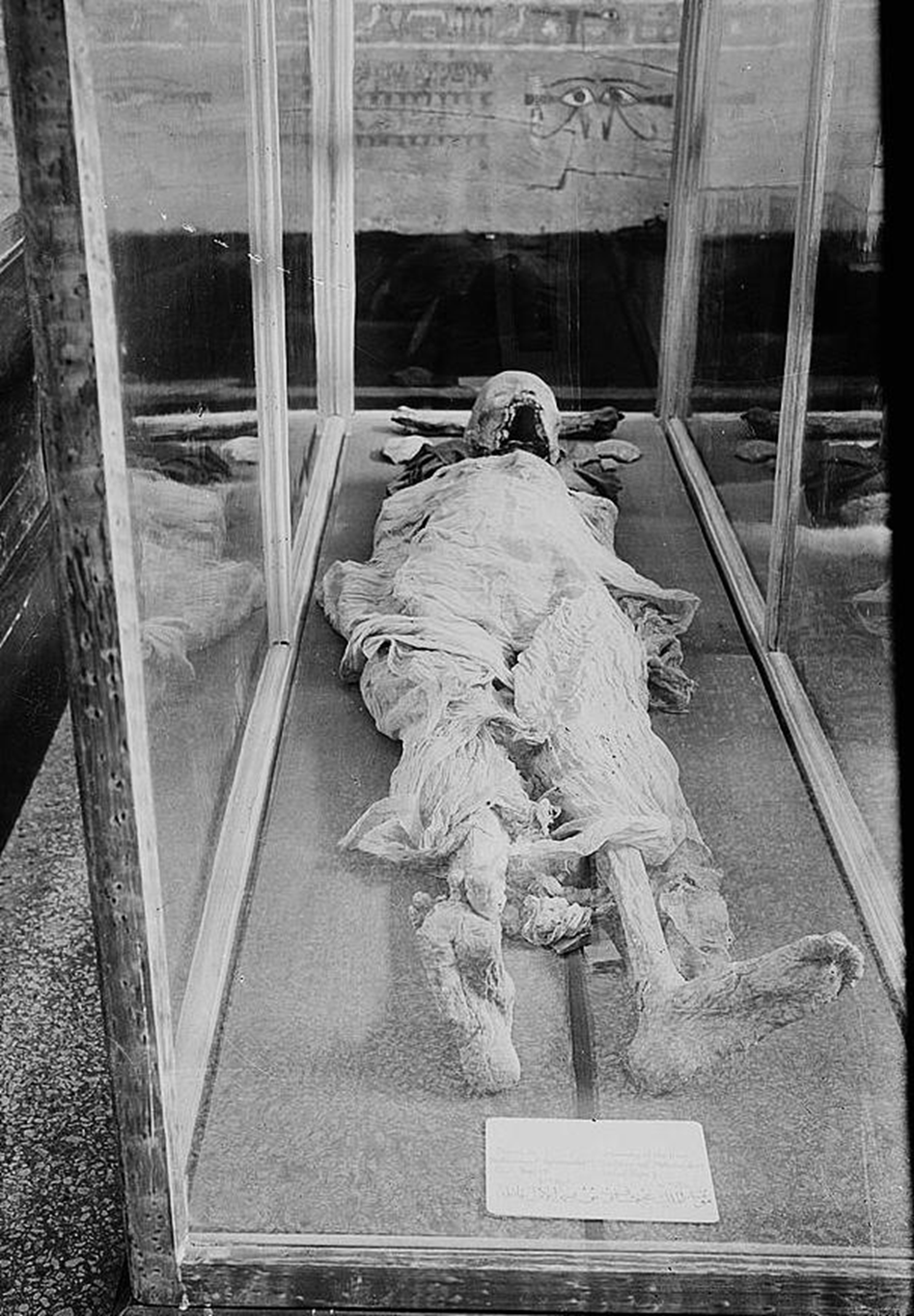 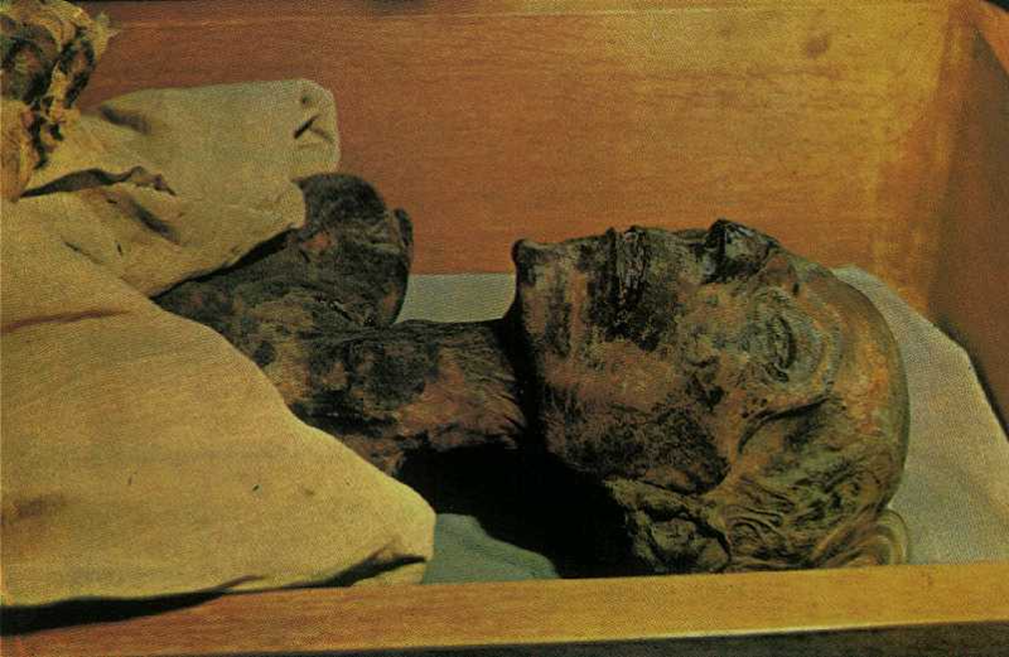 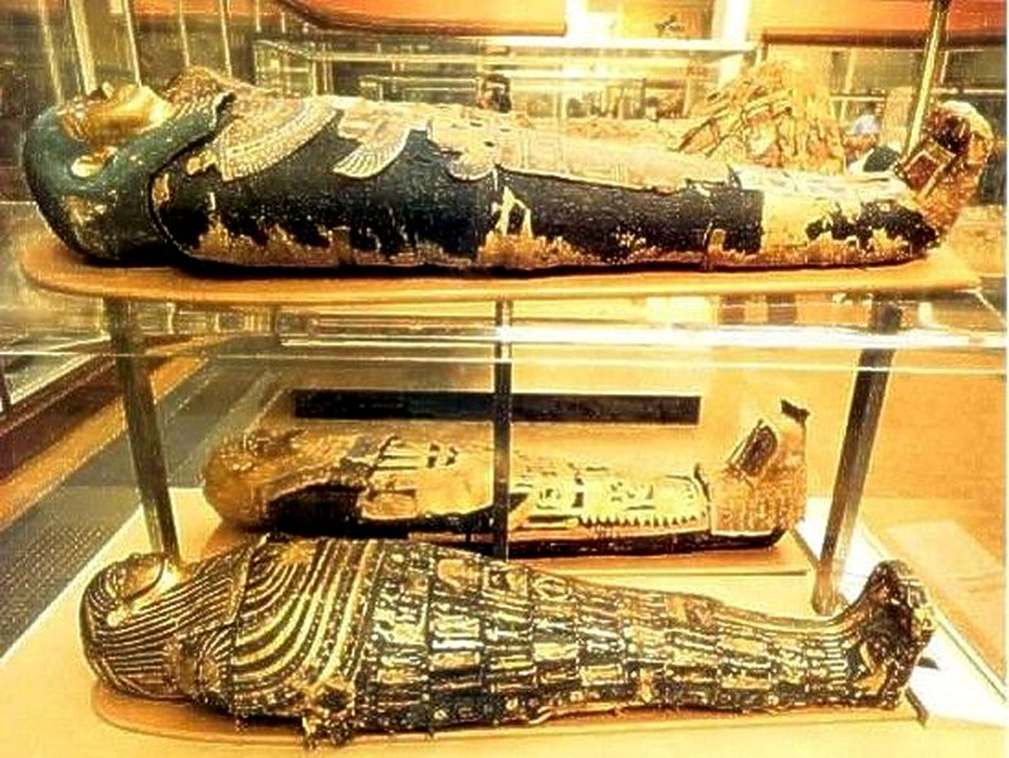 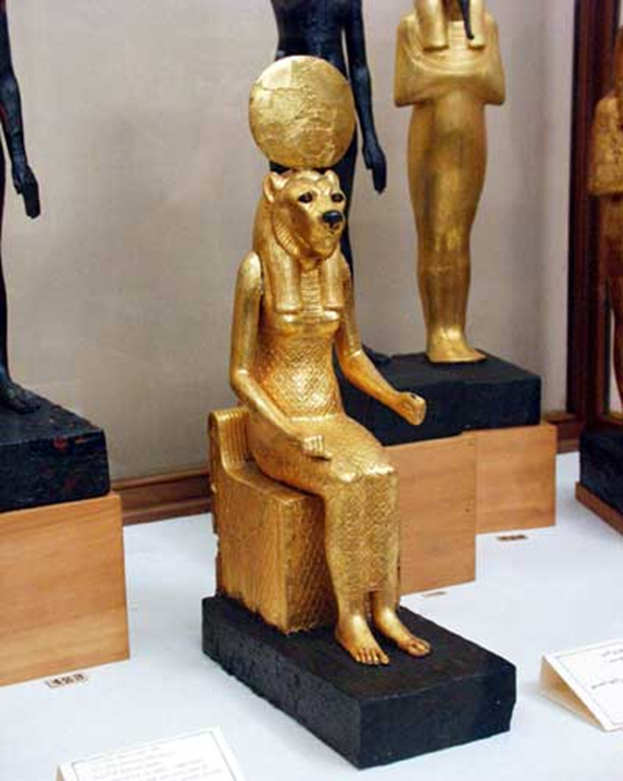 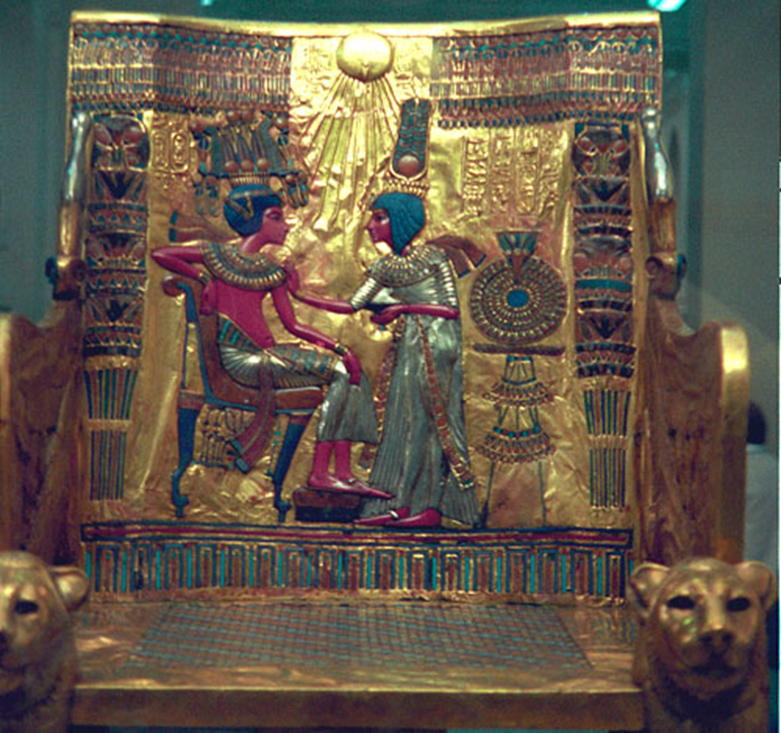 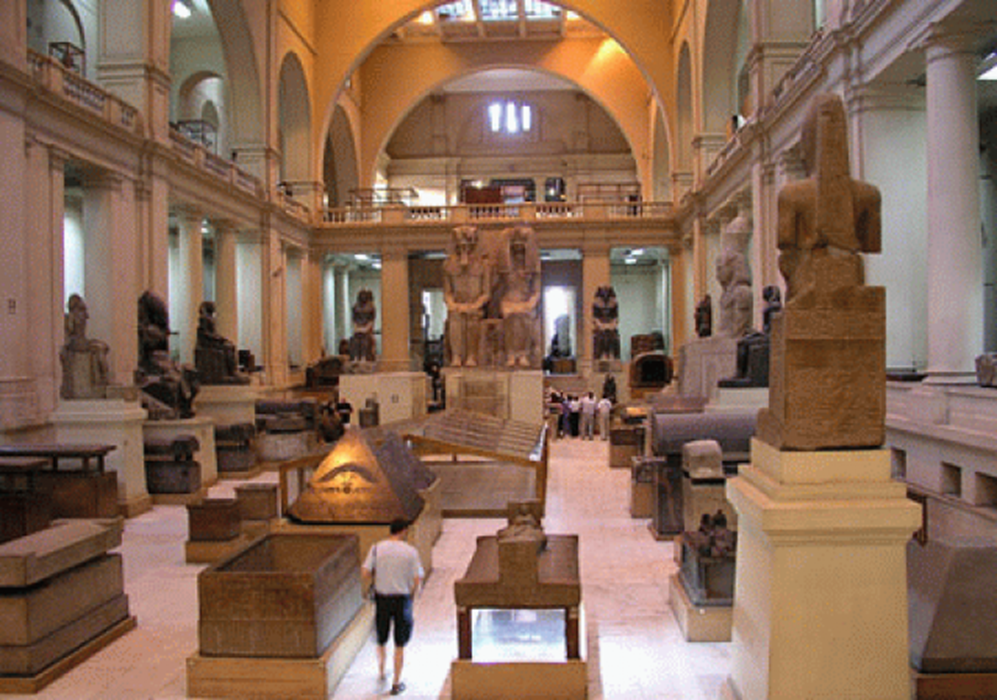 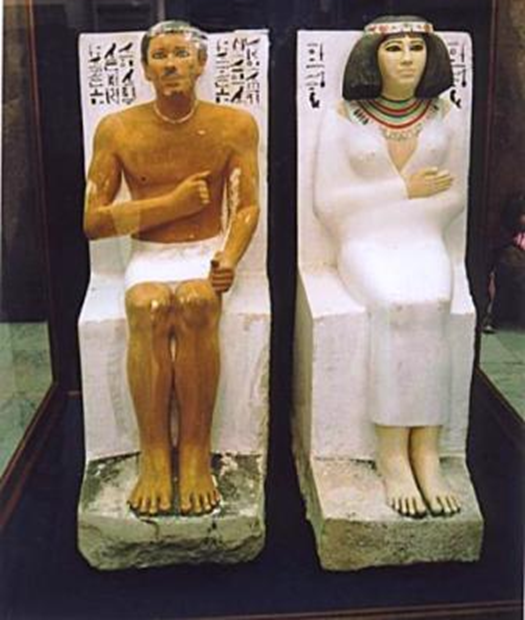 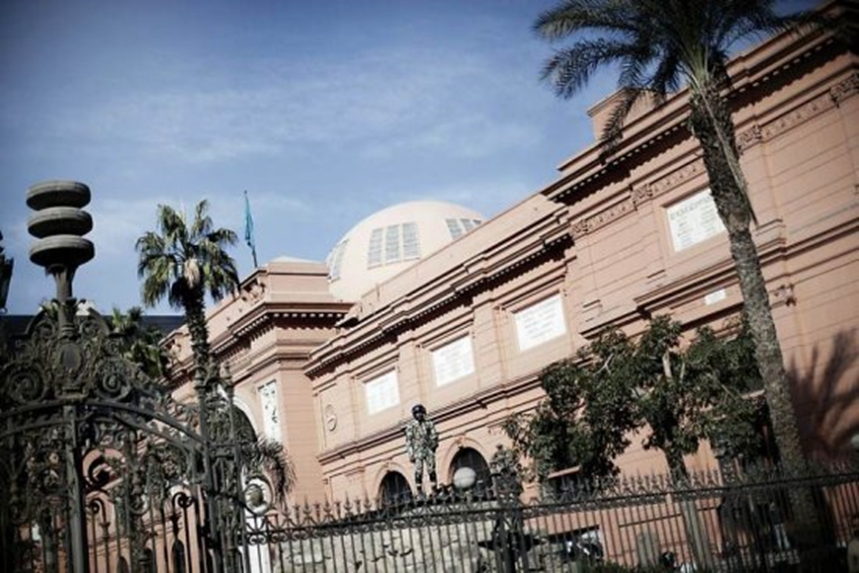 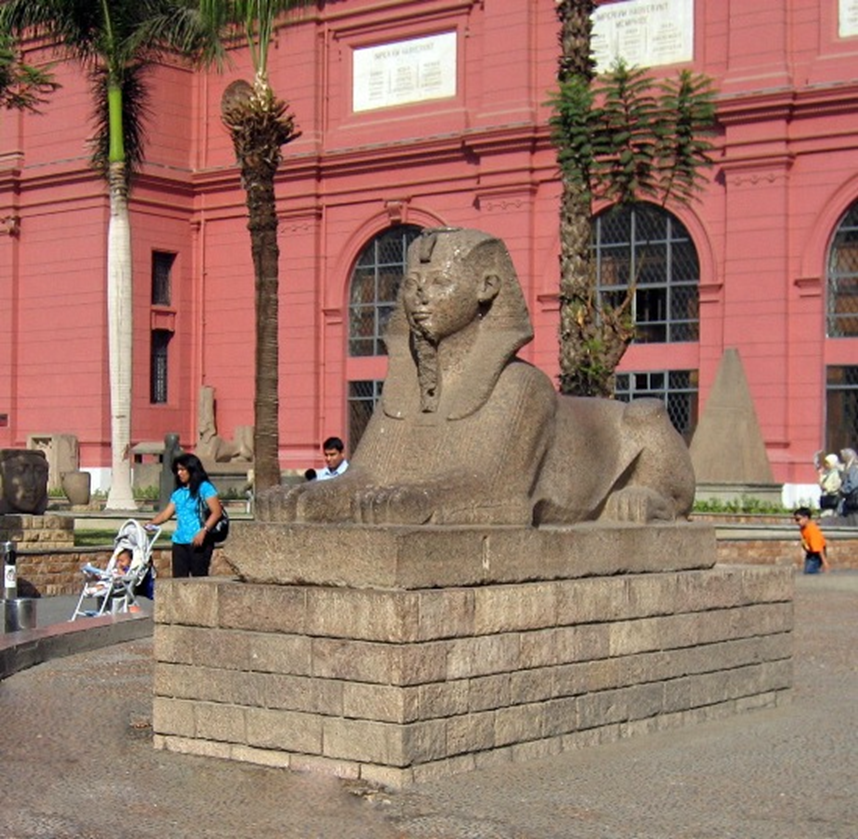 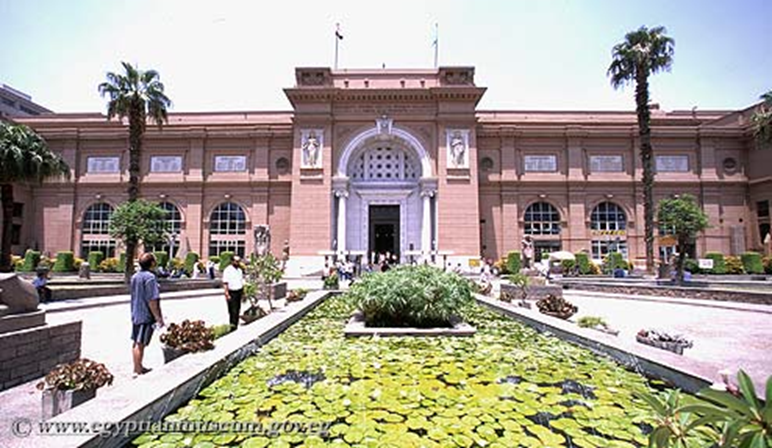 Музей Эрмита́ж в Санкт-Петербурге — крупнейший в России и один из крупнейших в мире художественных и культурно-исторических музеев, федеральное государственное бюджетное учреждение культуры.
Свою историю музей начинает с коллекций произведений искусства, которые начала приобретать в частном порядке российская императрица Екатерина II. Первоначально эта коллекция размещалась в специальном дворцовом флигеле — Малом Эрмитаже (от фр. ermitage — место уединения, келья, приют отшельника, затворничество), откуда и закрепилось общее название будущего музея. В 1852 году из сильно разросшейся коллекции был сформирован и открыт для посещения публики Императорский Эрмитаж.
Современный Государственный Эрмитаж представляет собой сложный музейный комплекс. Основная экспозиционная часть музея занимает пять зданий, расположенных вдоль набережной реки Невы в центре Санкт-Петербурга, главным из которых принято считать Зимний дворец.
На сегодняшний день коллекция музея насчитывает около трёх миллионов произведений искусства и памятников мировой культуры, начиная с каменного века и до нашего столетия.
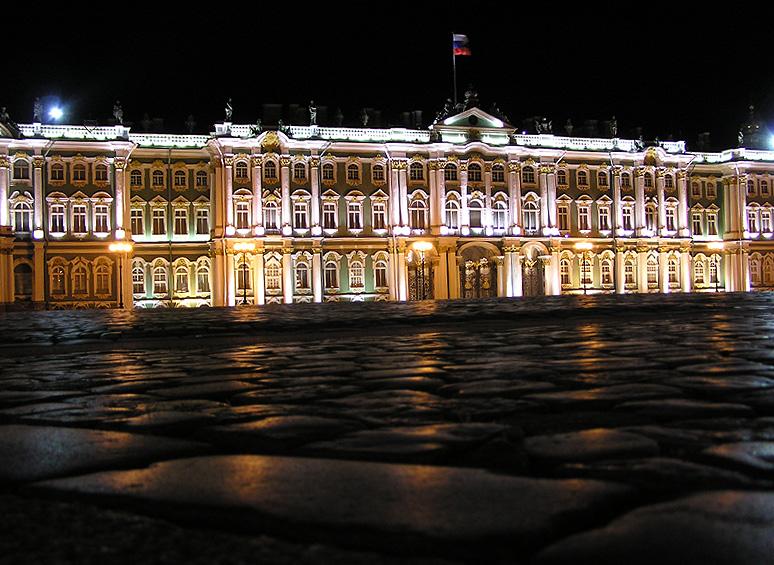 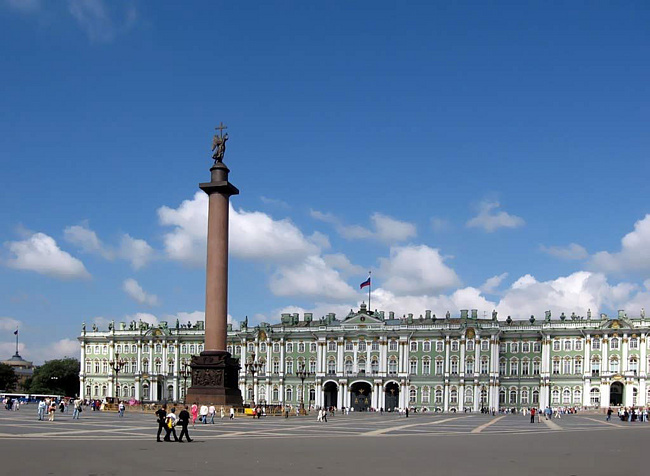 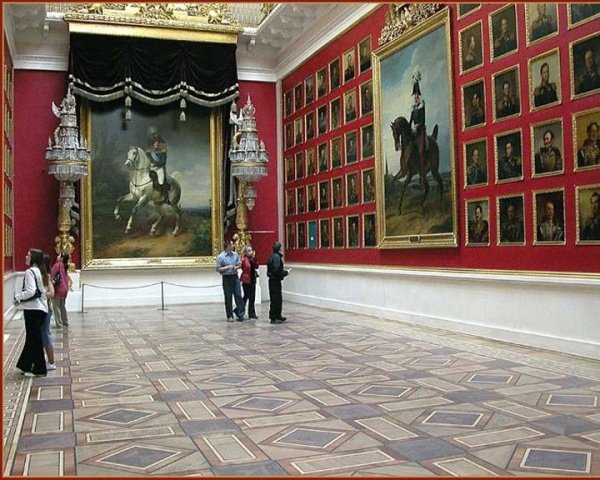 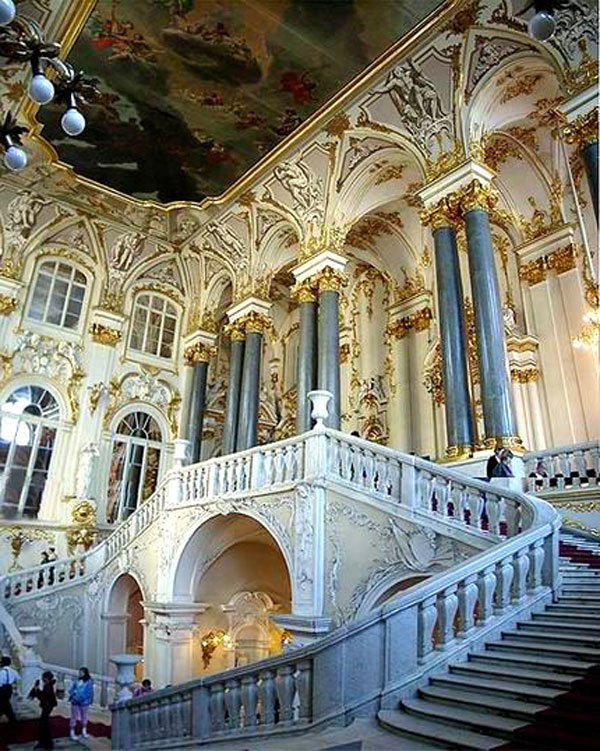 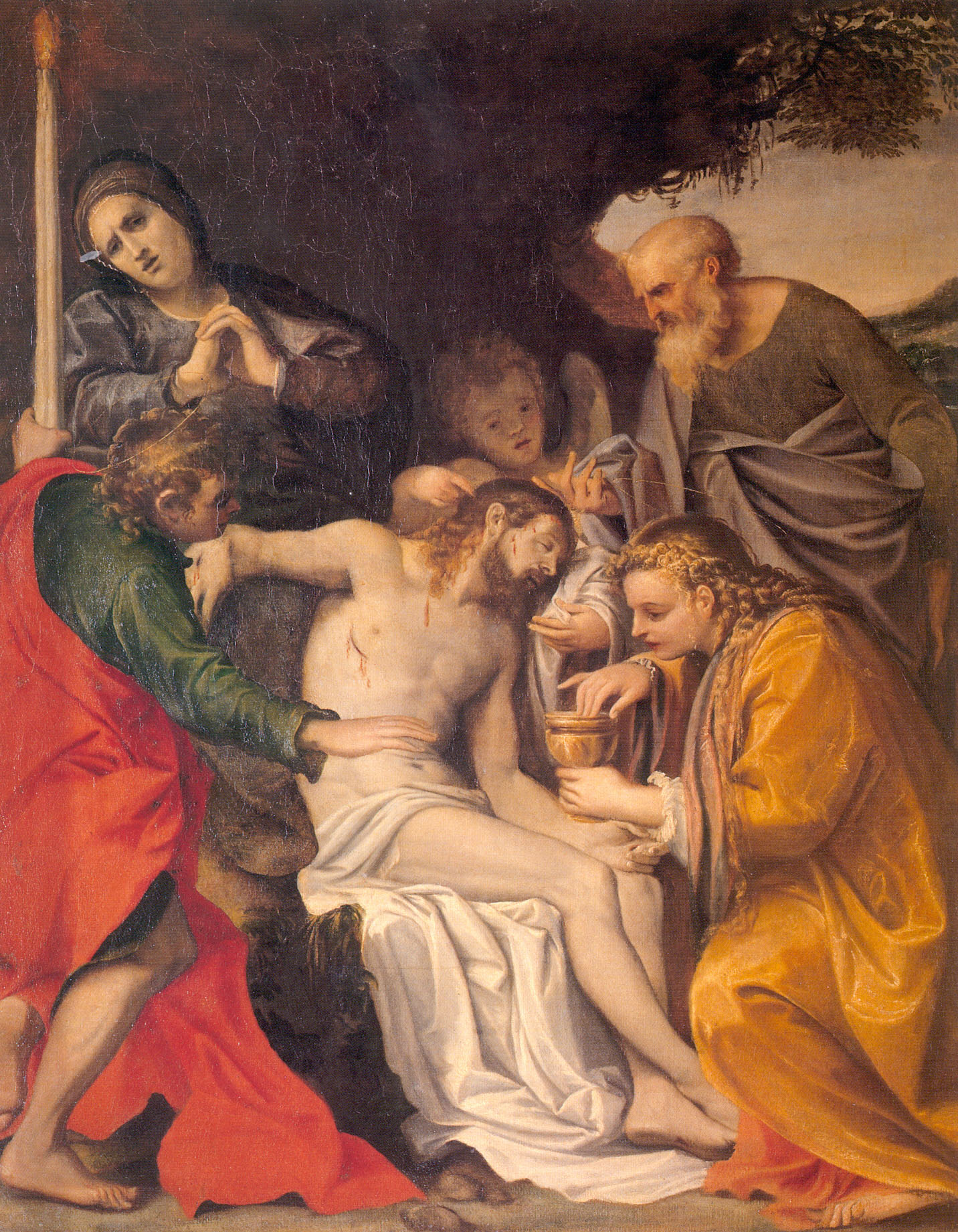 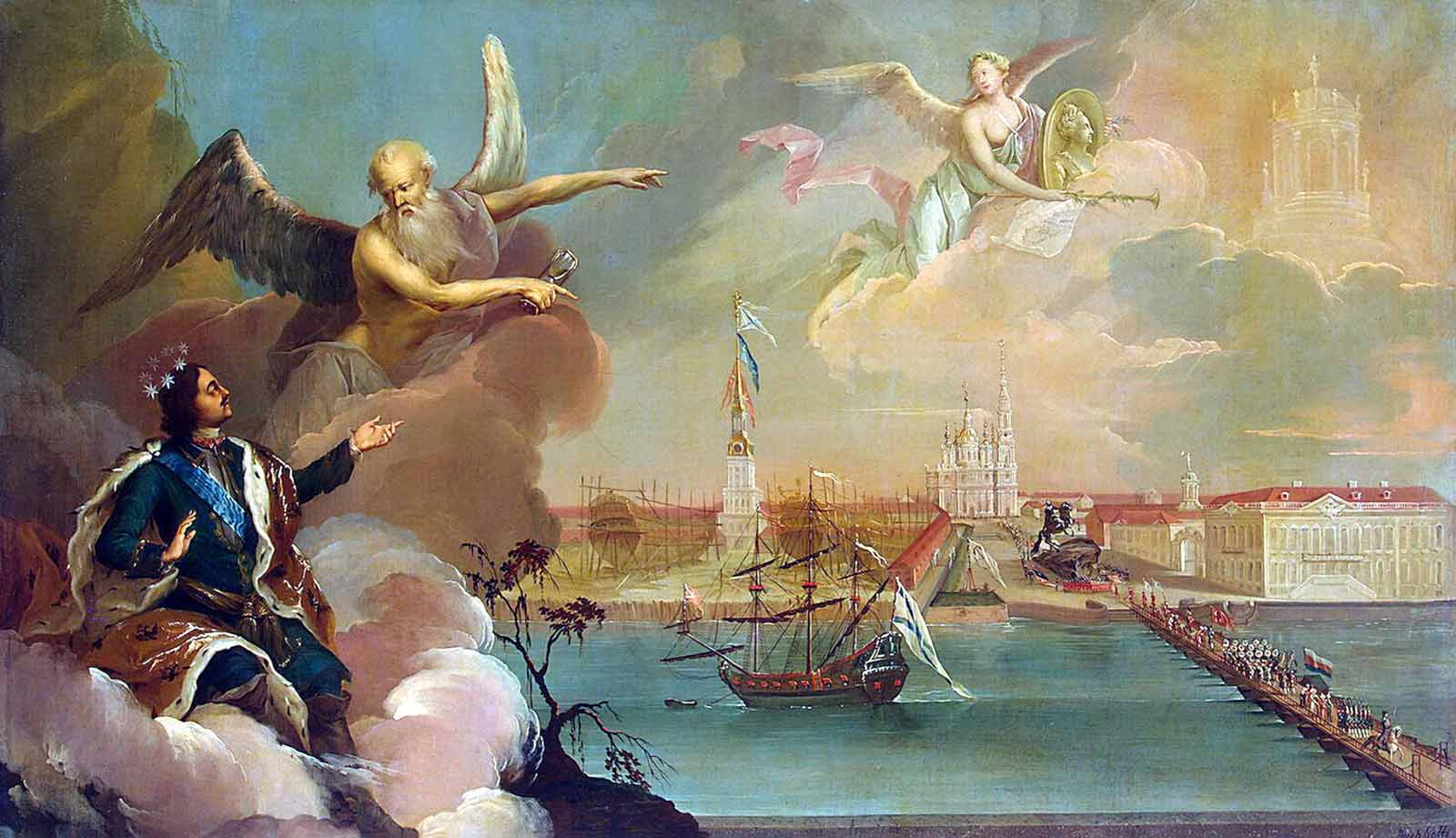 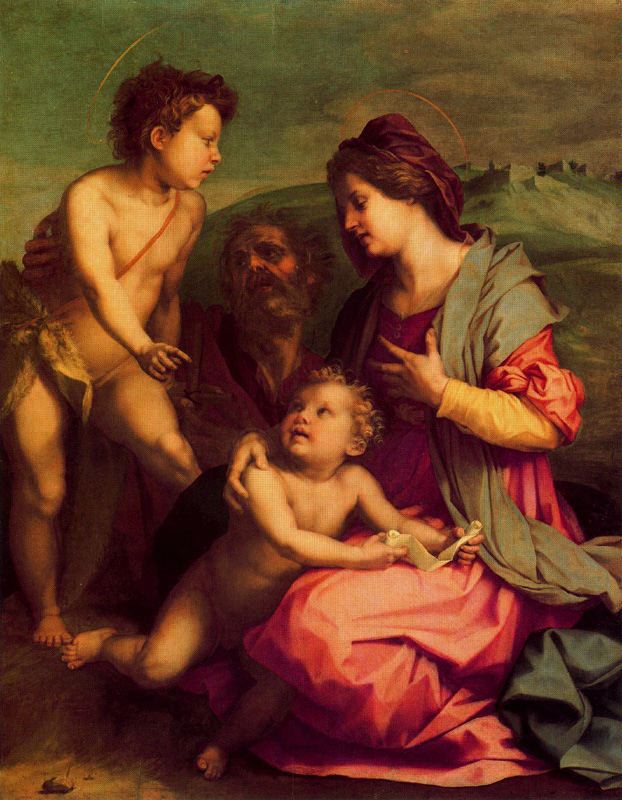 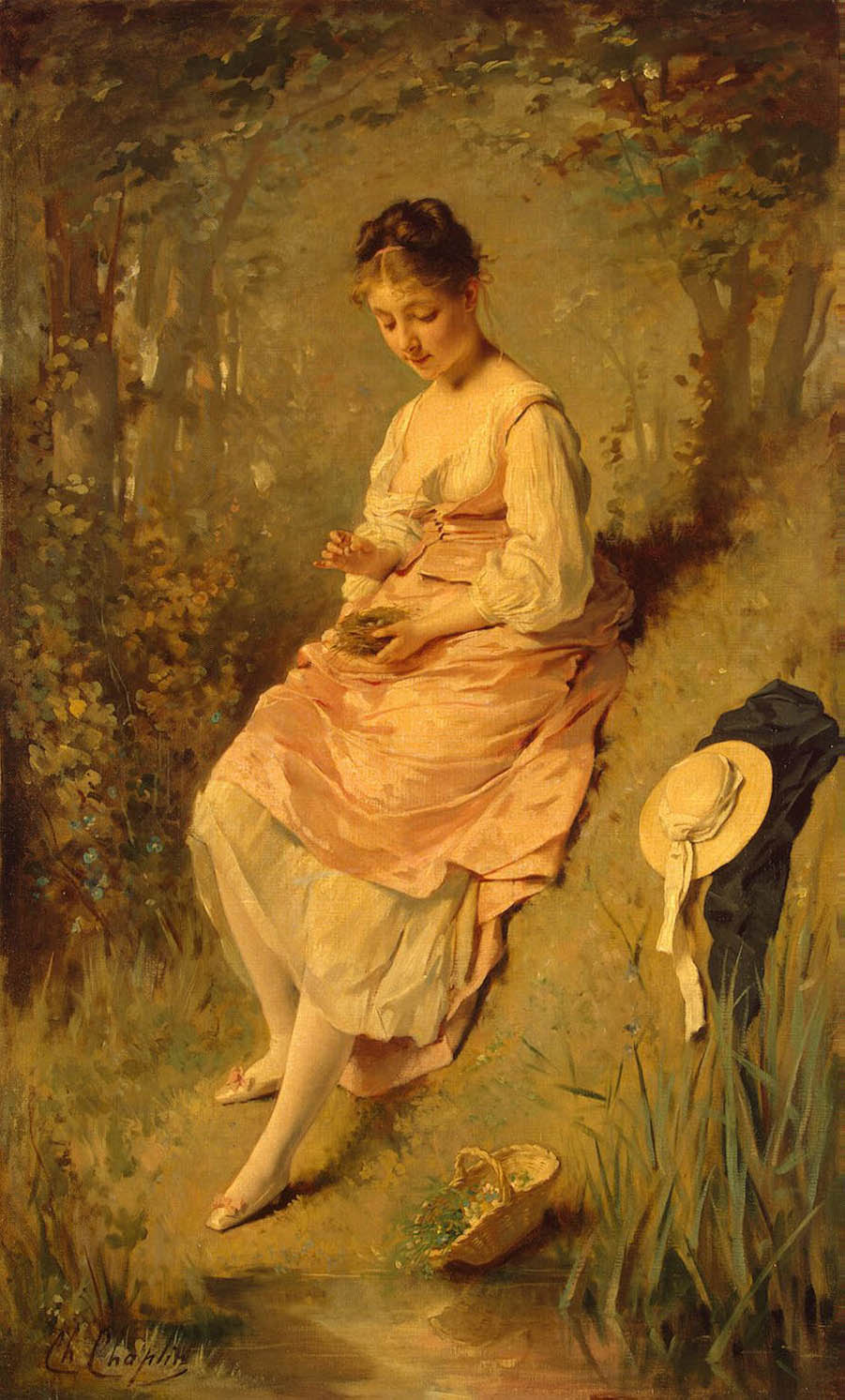 Национальный музей Пра́до (исп. Museo Nacional del Prado) — один из крупнейших и значимых музеев европейского изобразительного искусства, расположенный в Мадриде, Испания. Здание музея — памятник позднего классицизма.
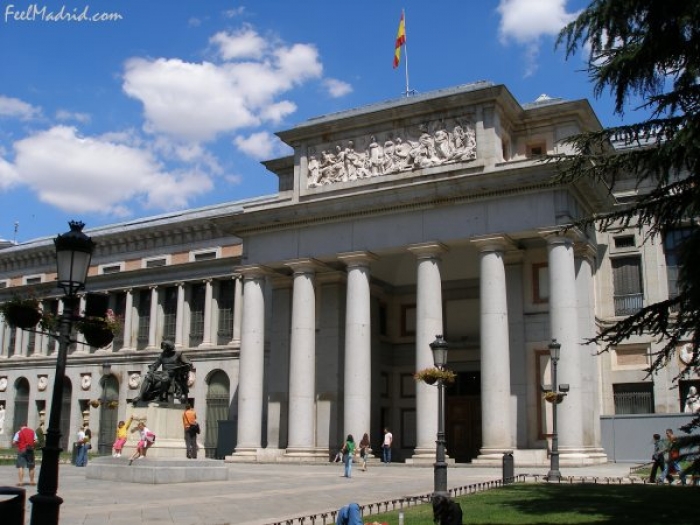 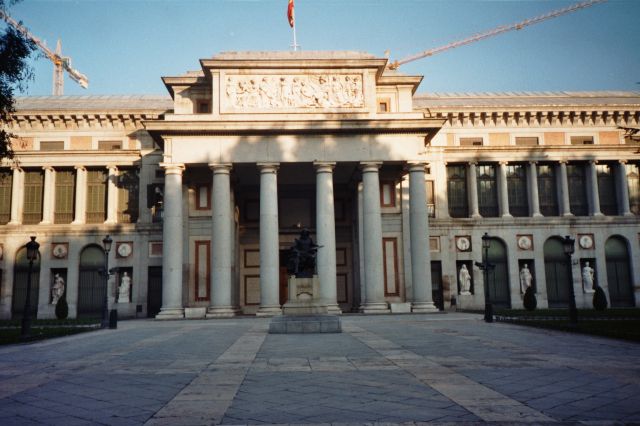 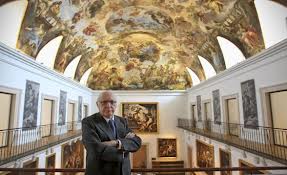 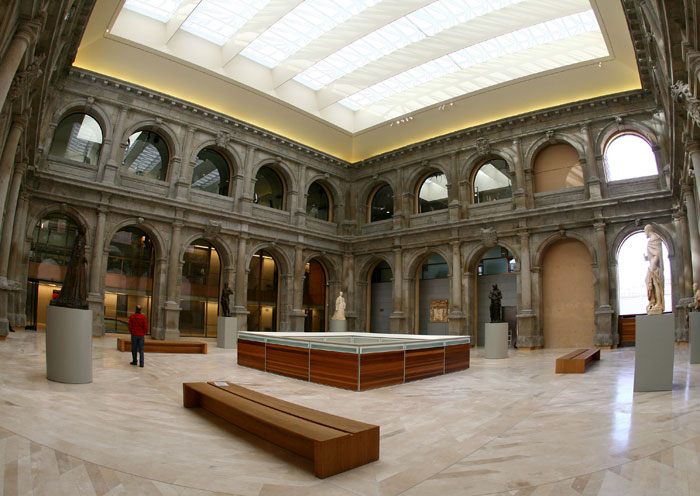 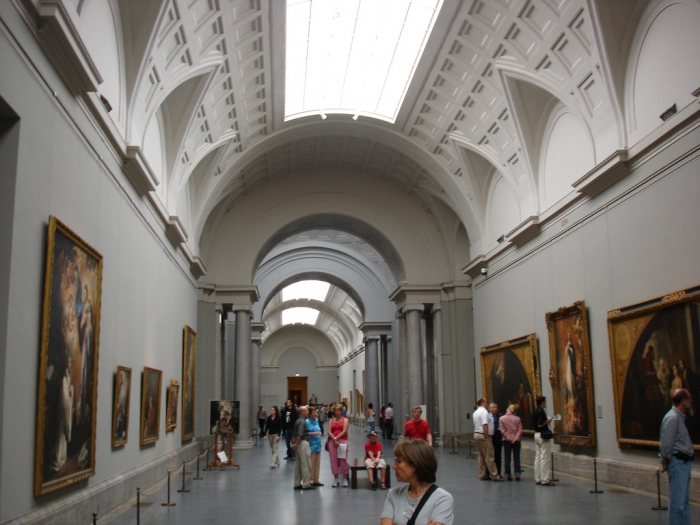 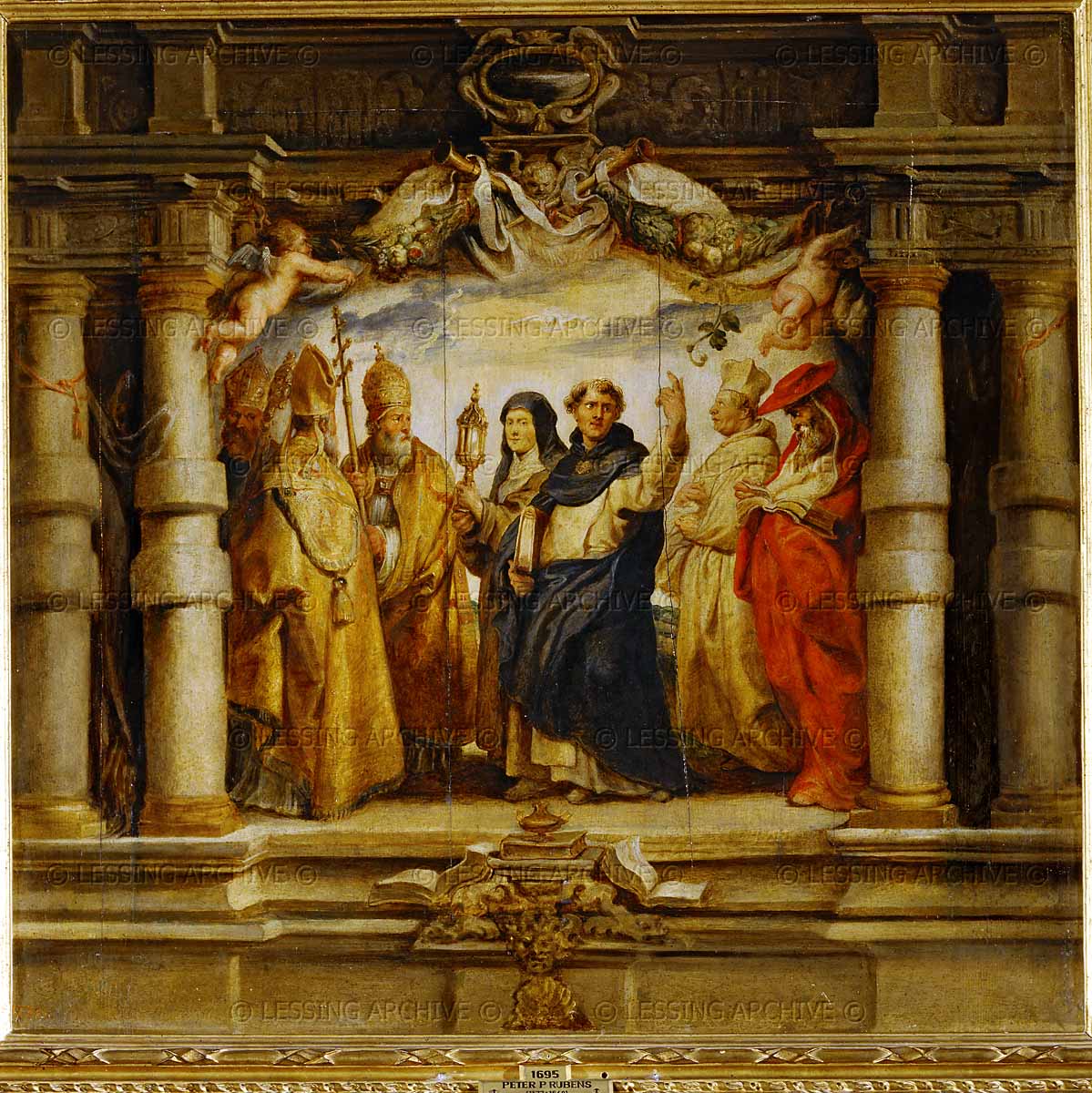 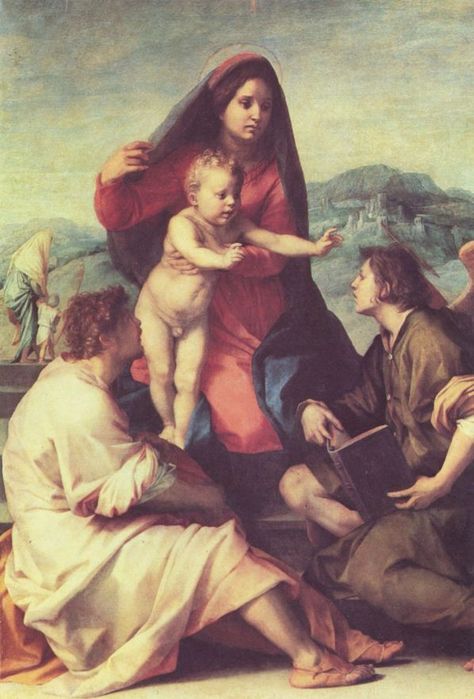 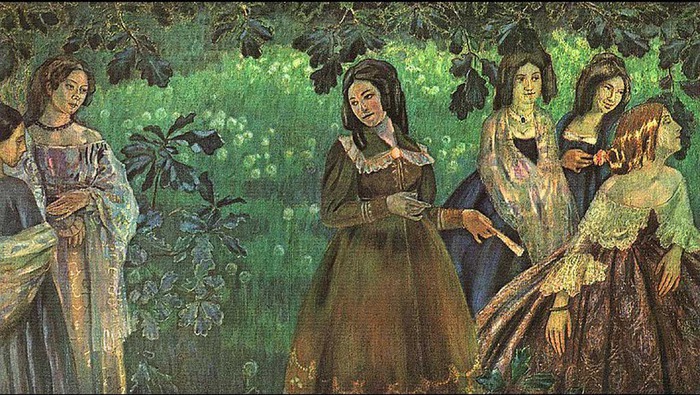 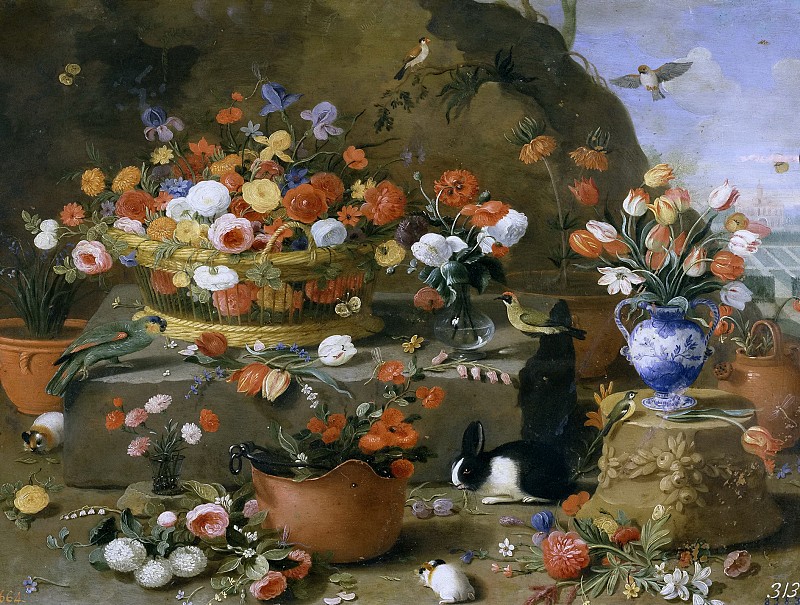 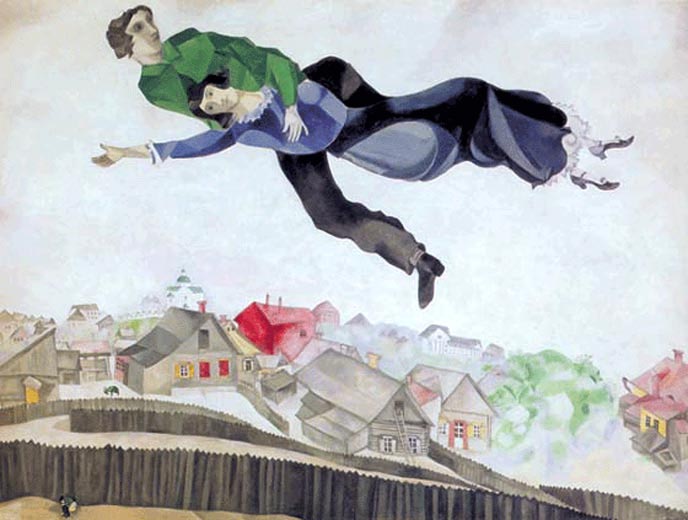 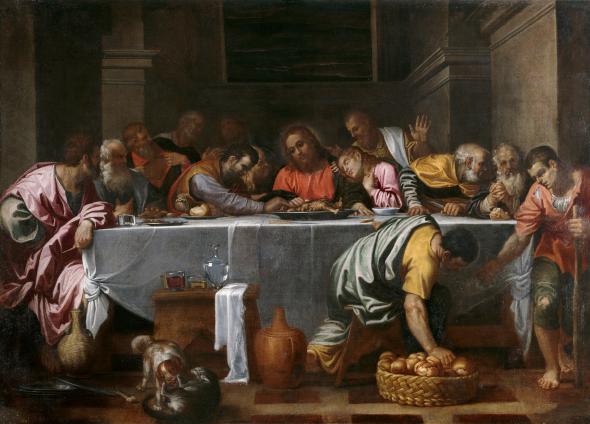 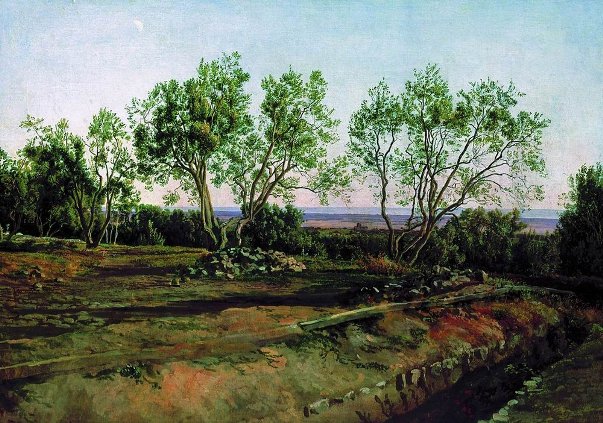 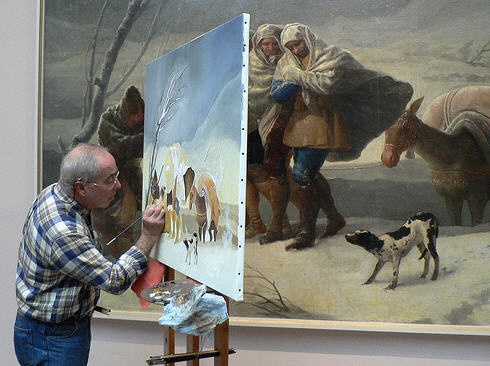 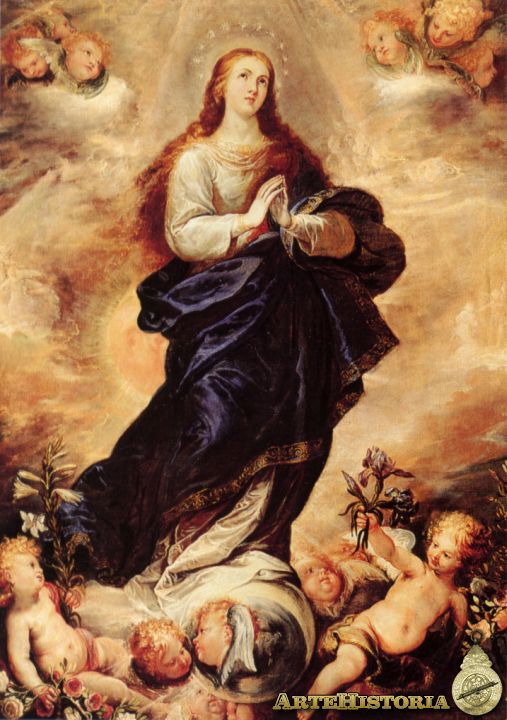 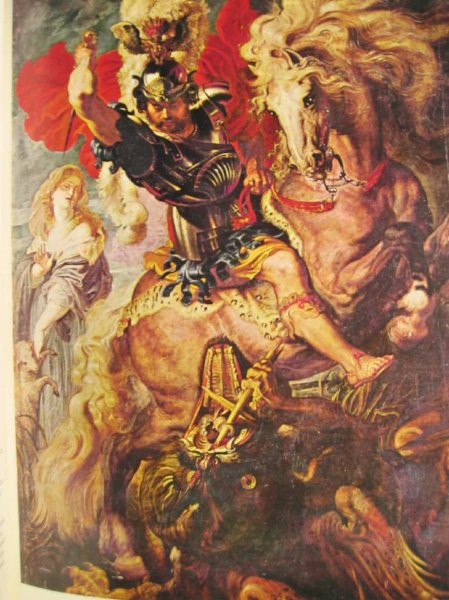 Государственная Третьяковская галерея (ГТГ) (известна также как Третьяковка) — художественный музей в Москве, основанный в 1856 году купцом Павлом Третьяковым и имеющий одну из самых крупных в мире коллекций русского изобразительного искусства. Экспозиция в главном корпусе «Русская живопись XI — начала XX в» (Лаврушинский переулок, д. 10) является частью Всероссийского музейного объединения «Государственная Третьяковская галерея», образованного в 1986 году.
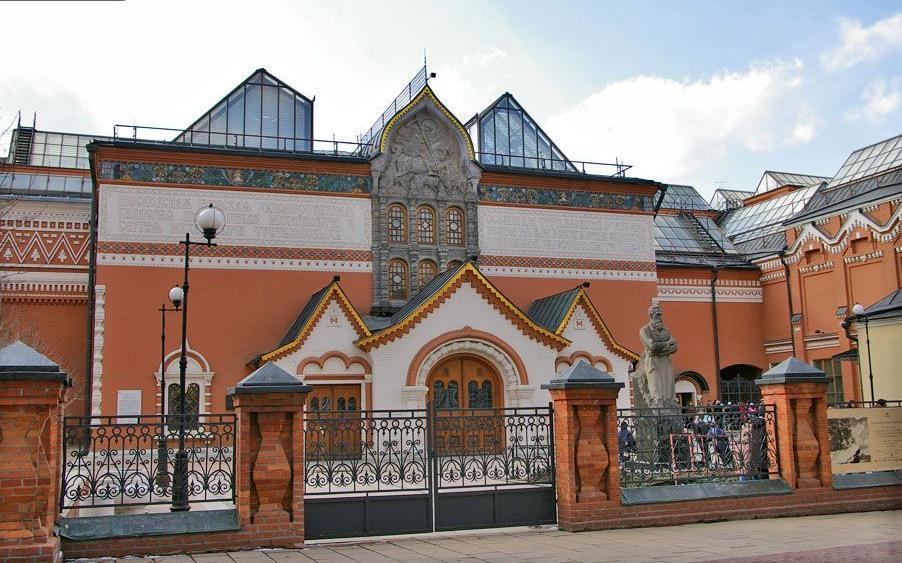 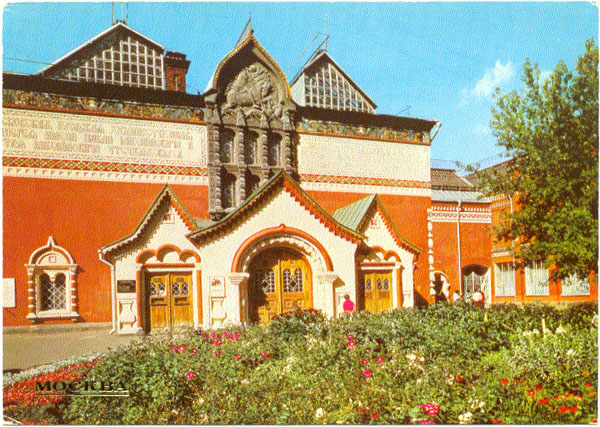 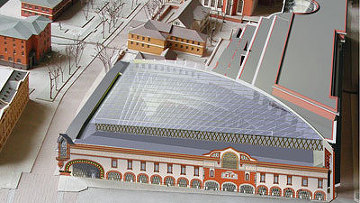 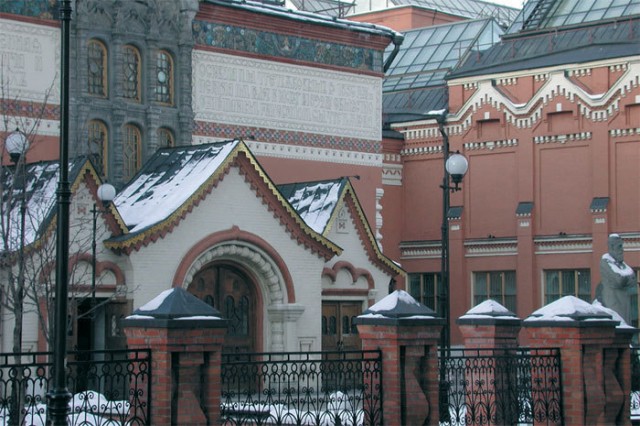 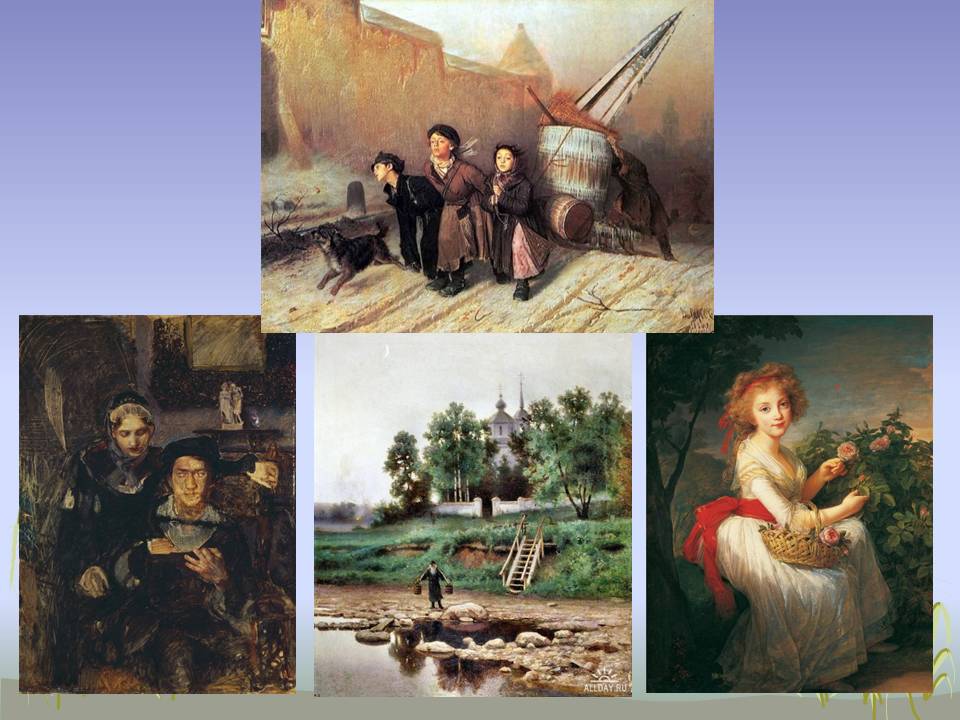 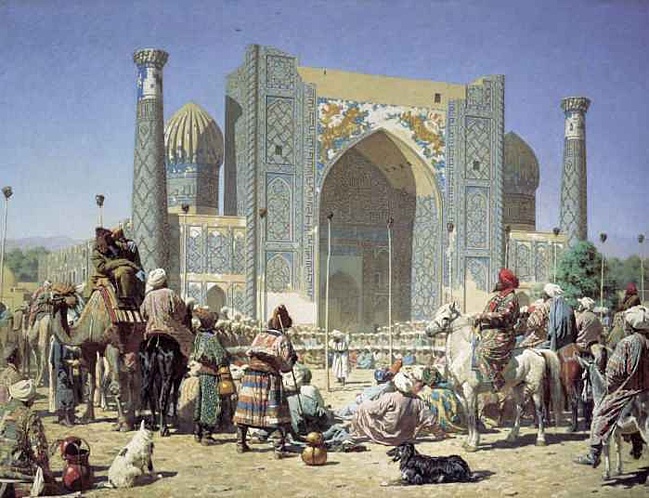 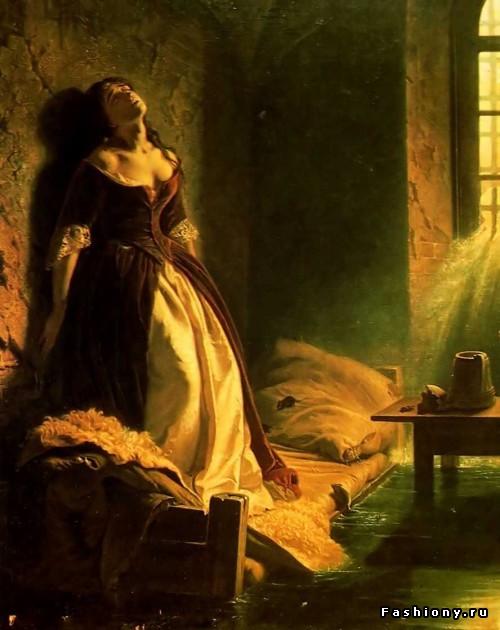 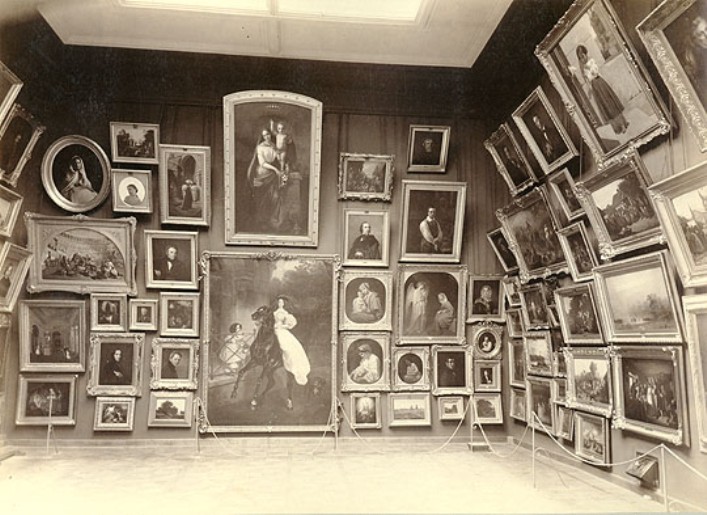 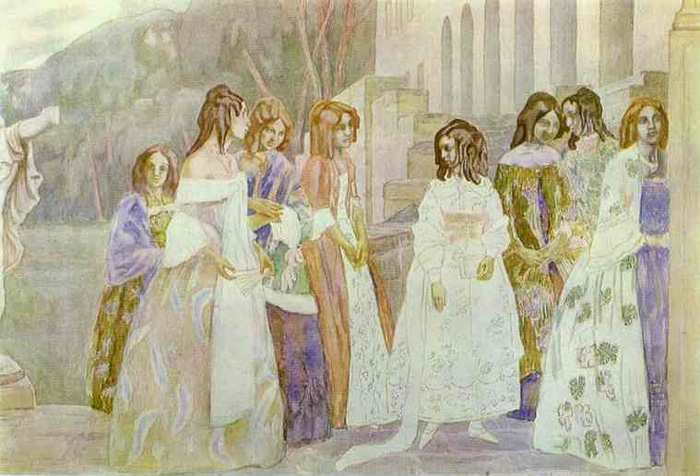 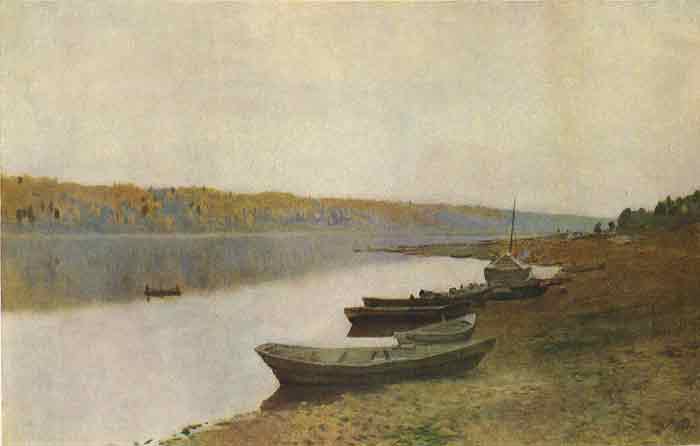 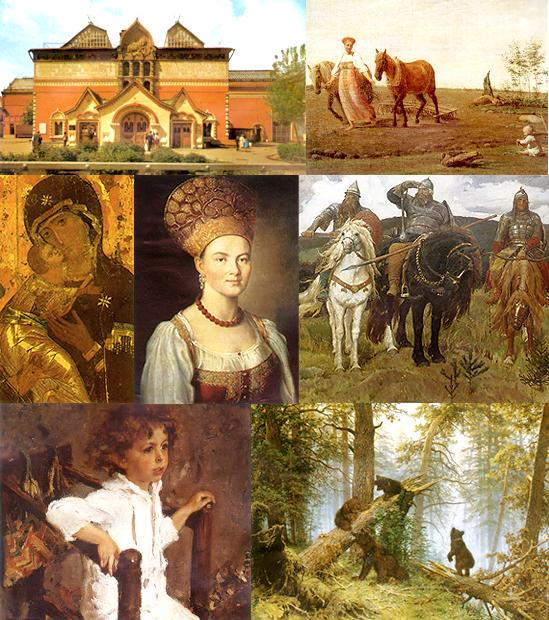 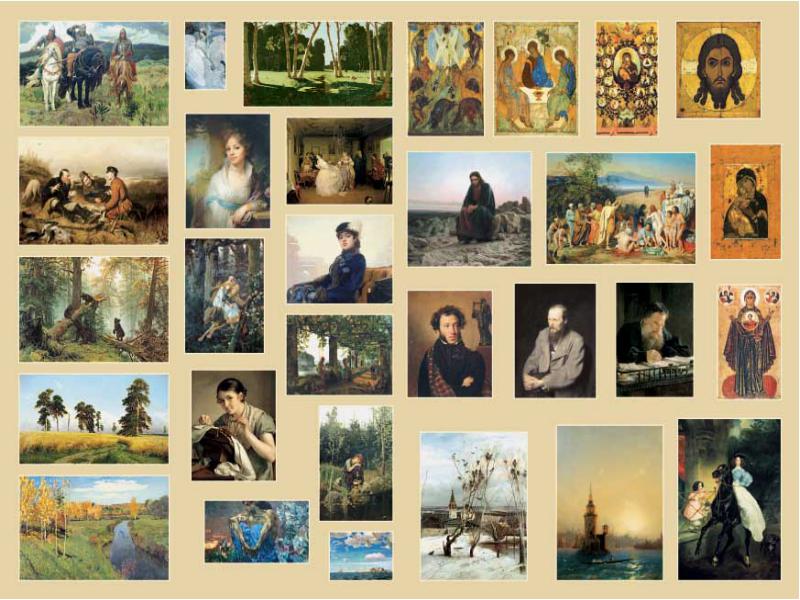 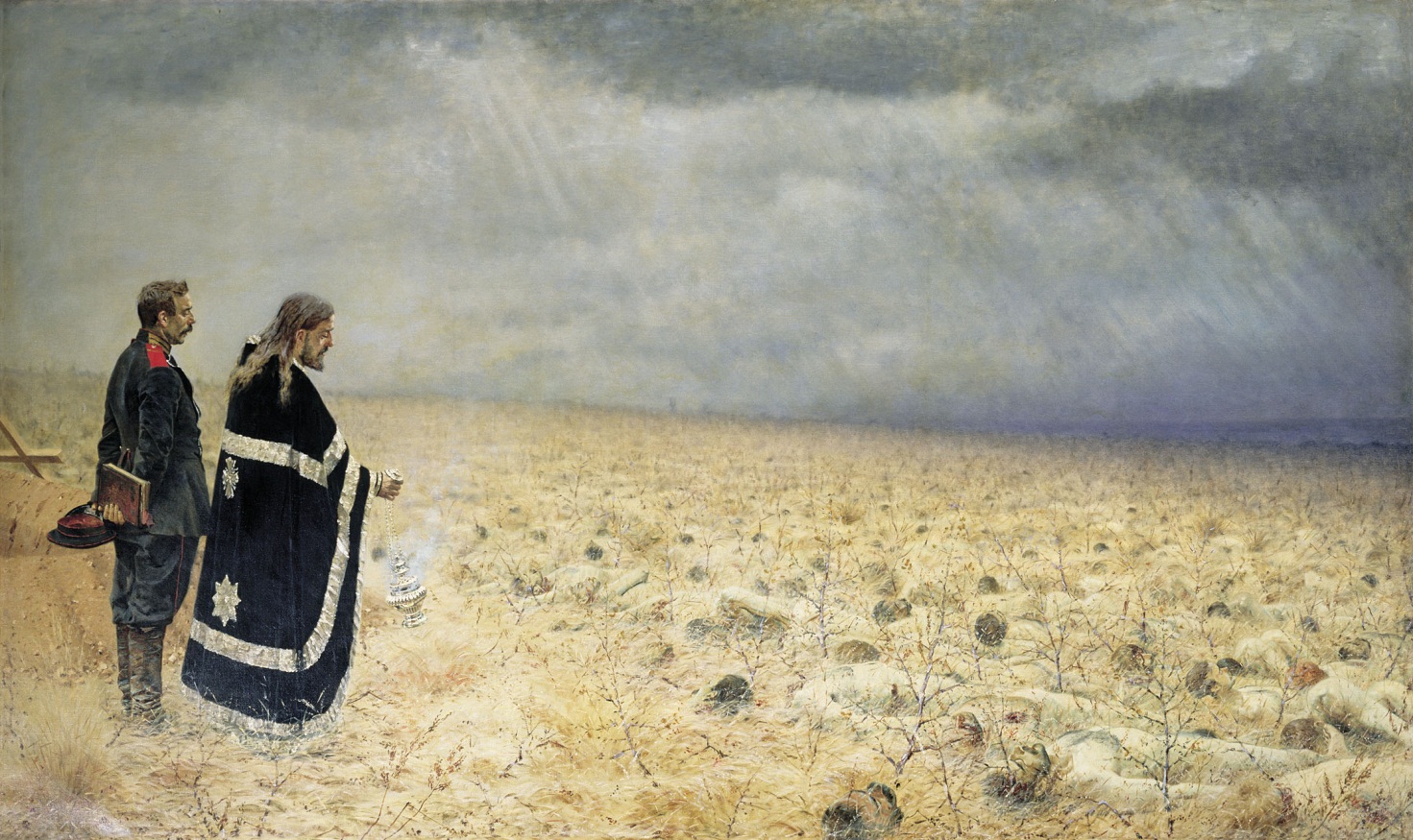 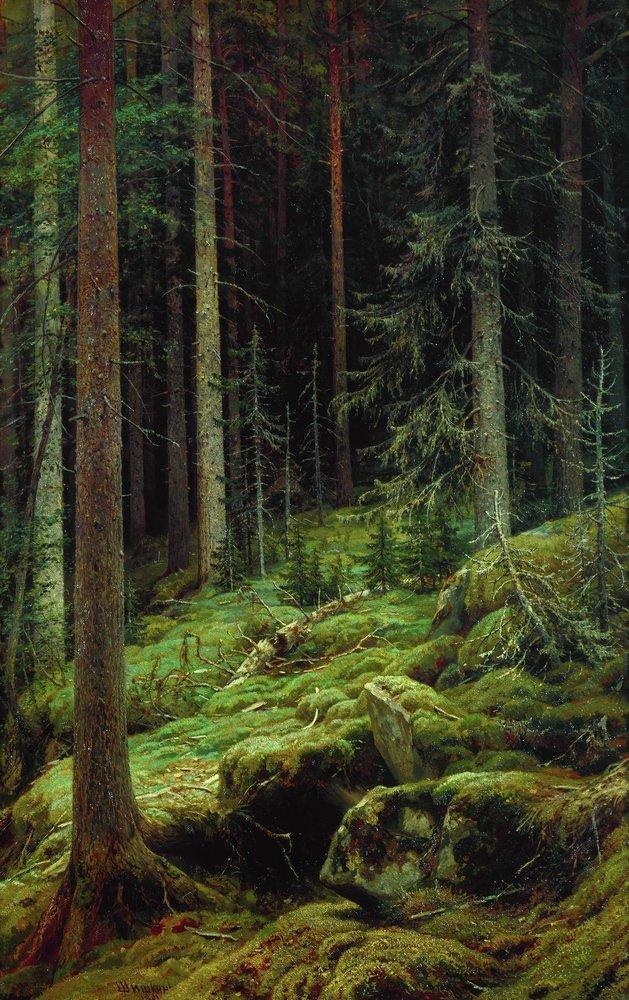 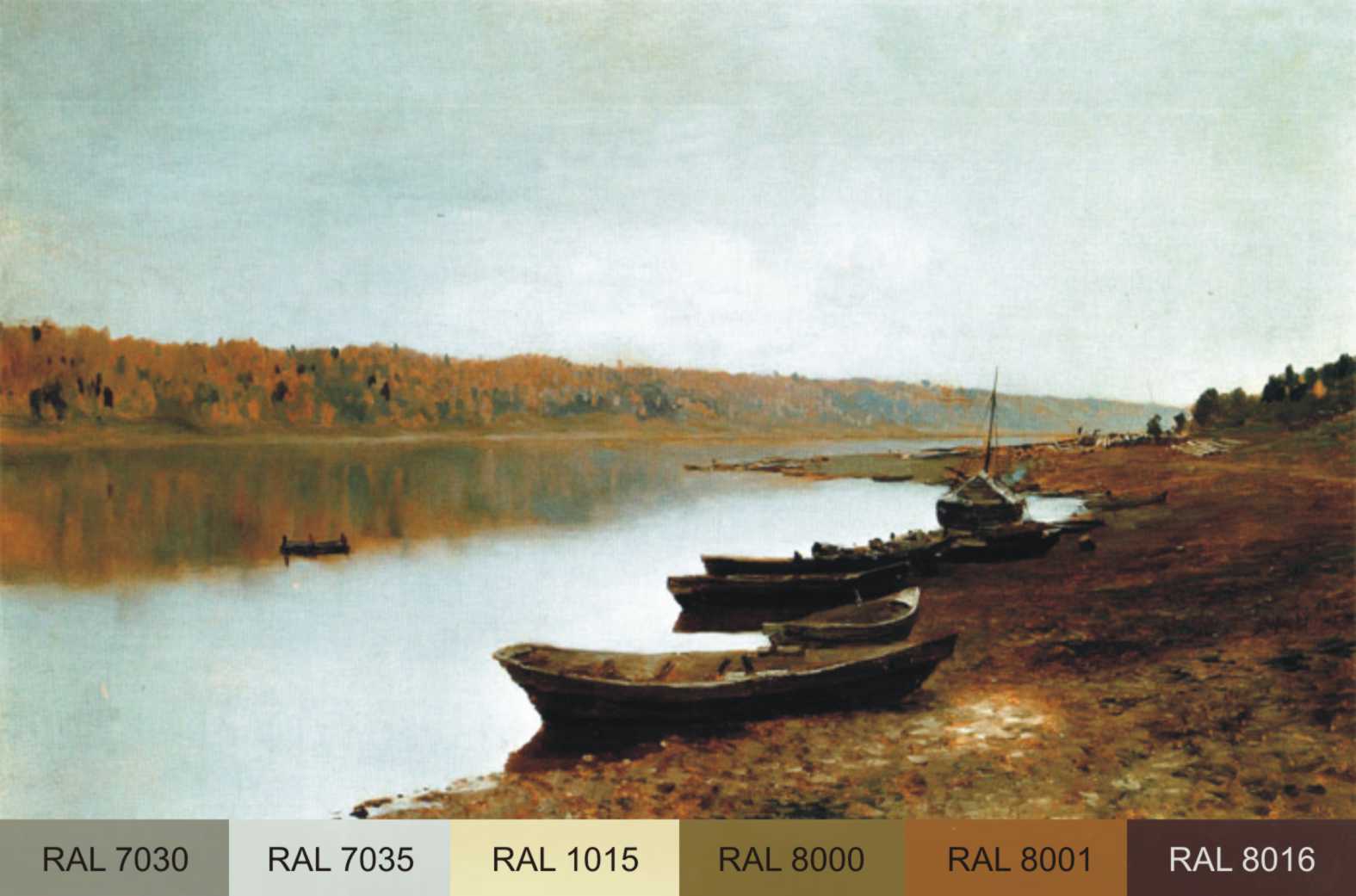 Спасибо за внимание! 
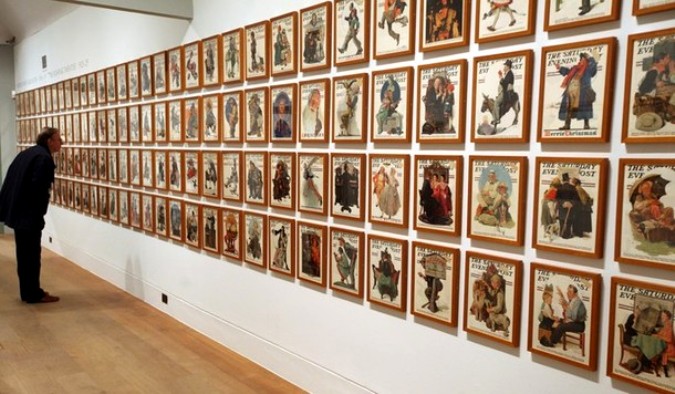